Der öffentliche Sektor in der digitalen Welt – Chancen und Möglichkeiten der neuen Medien für öffentliche Verwaltungen
Dr. Martin Wind
17. Europäischer Verwaltungskongress 2012
Bremen, 15. März 2012
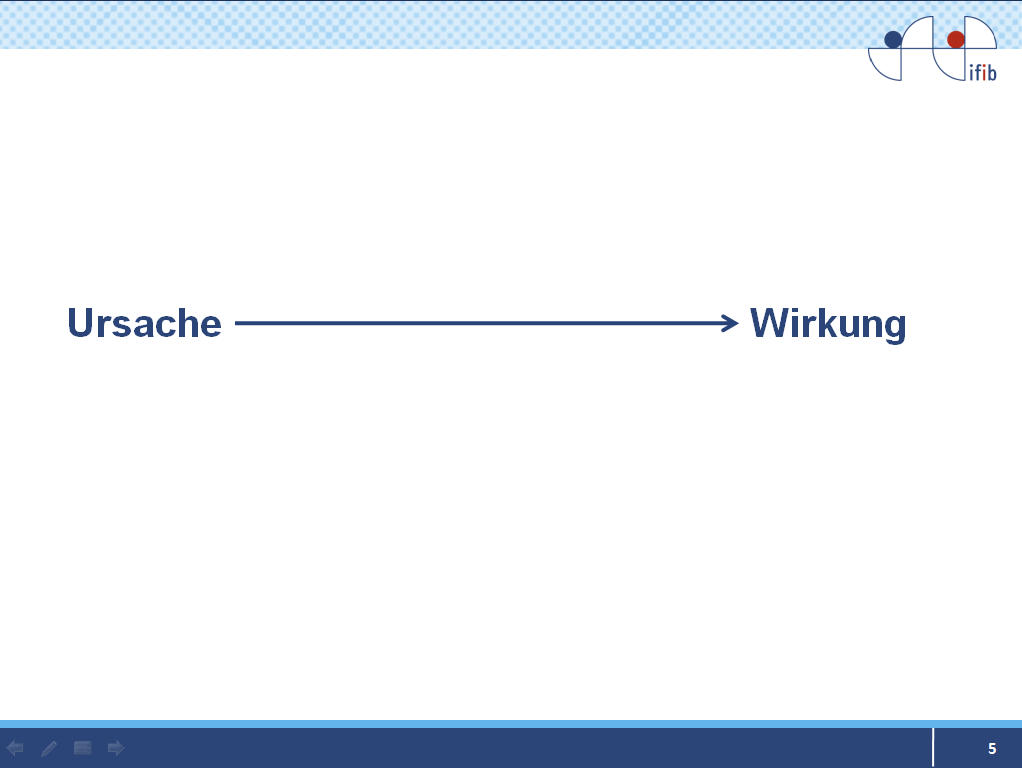 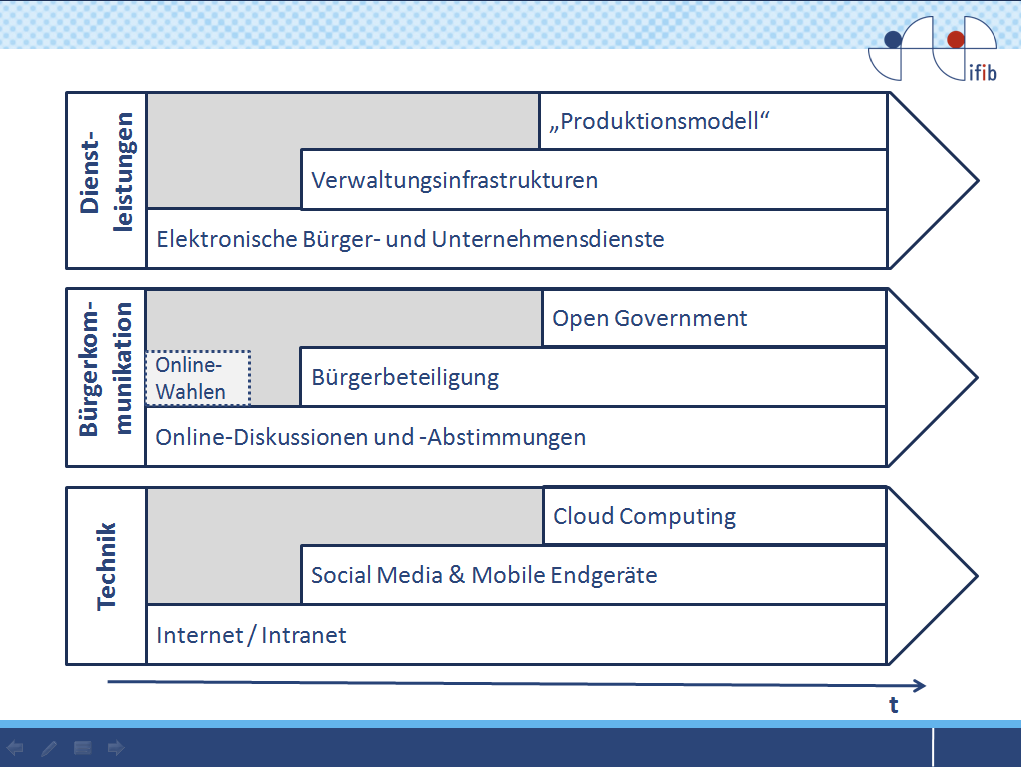 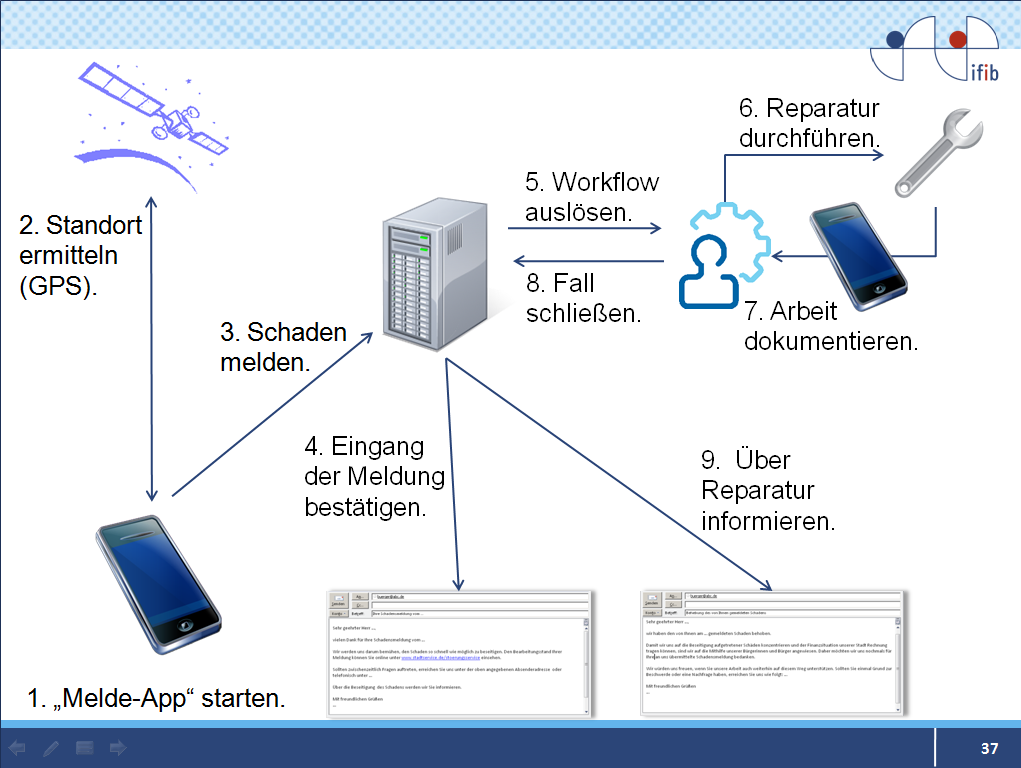 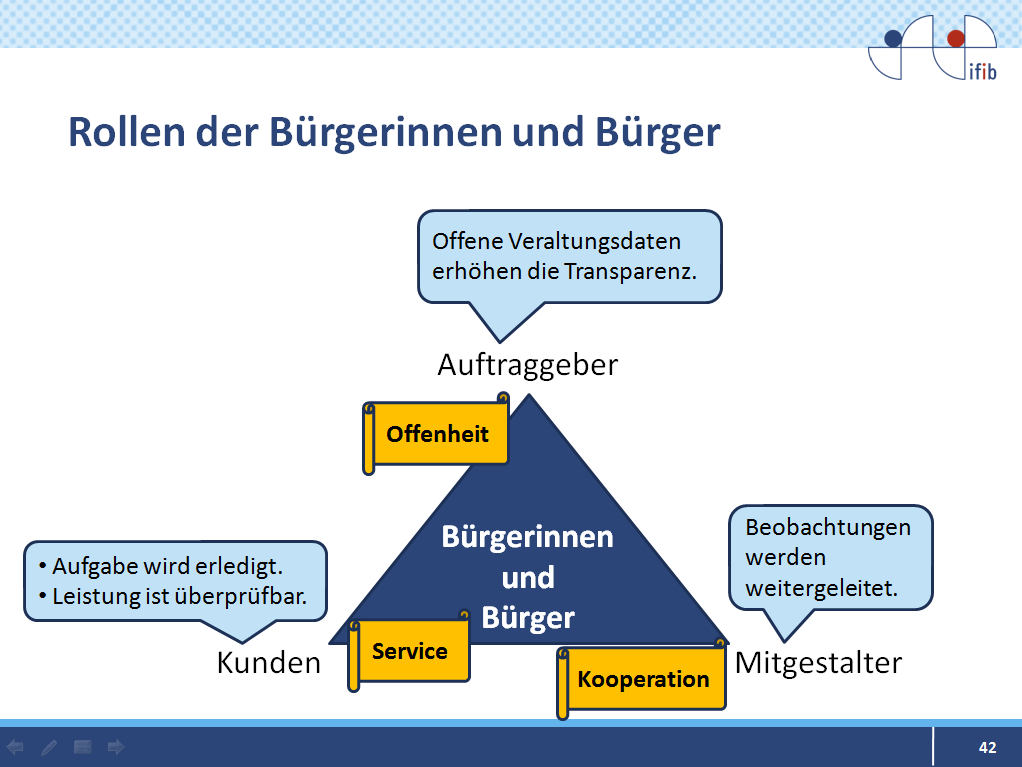 2
Unsere Arbeitsfelder
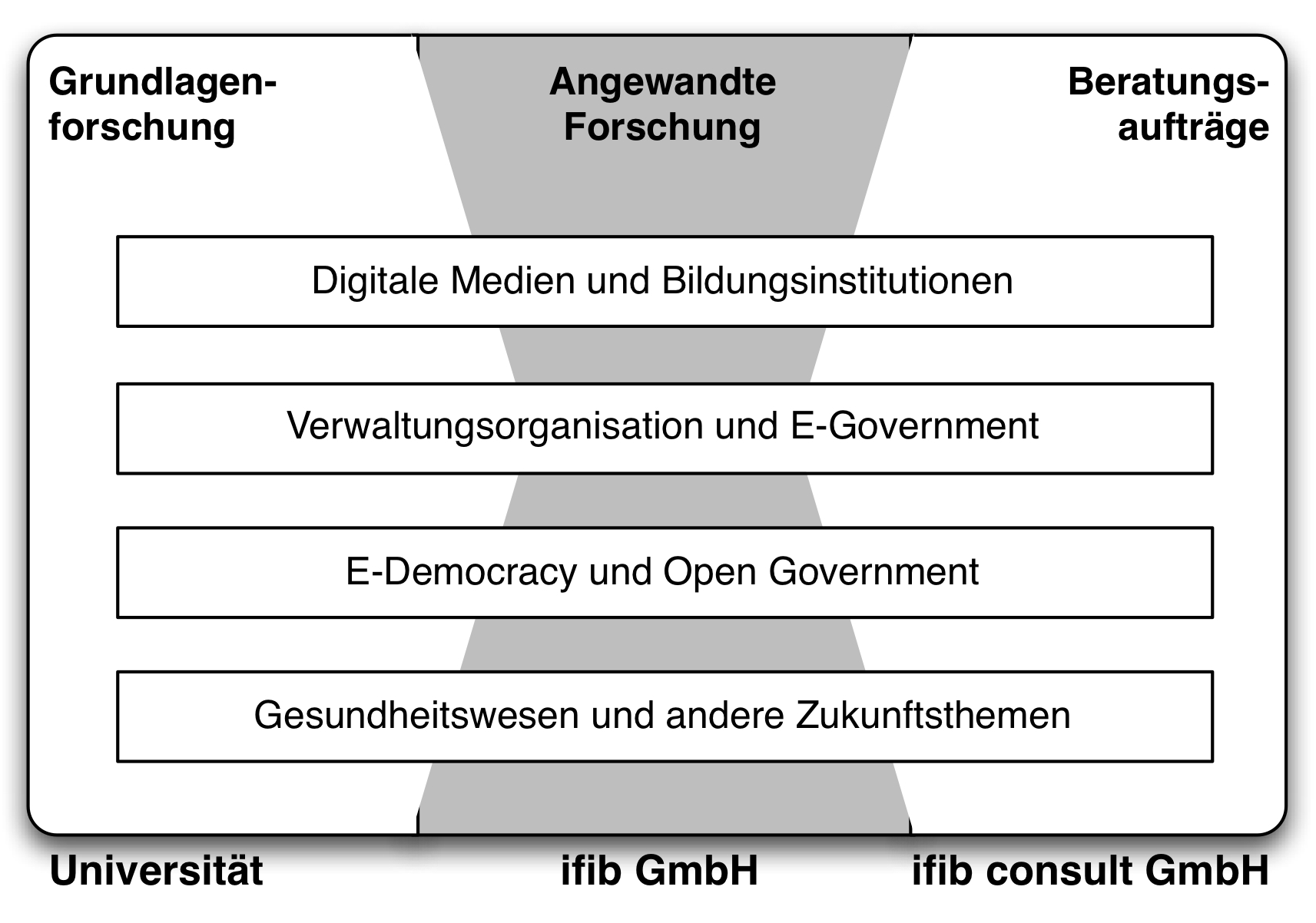 3
Unser Selbstverständnis
- Öffentliche Verwaltung
- Öffentliche Dienstleister
- Schulen und Hochschulen
- Schul- und Bildungsträger
Branchenkenntnis
- Projektmanagement- Prozessoptimierung
- IT-Auswahl und -Einführung
- Change Management- Partizipation und Teilhabe
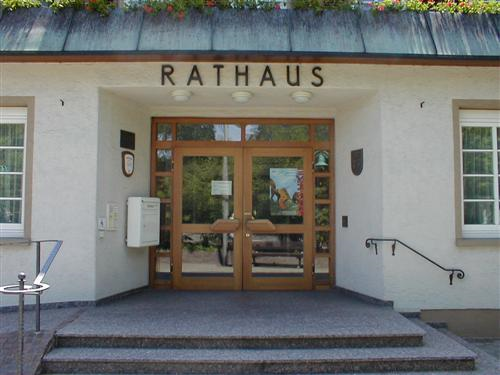 - Organisation- IT-Management- Wirtschaftlichkeit
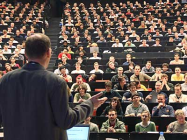 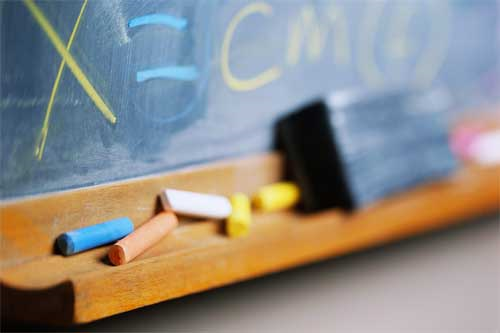 Veränderungskompetenz
Methodenwissen
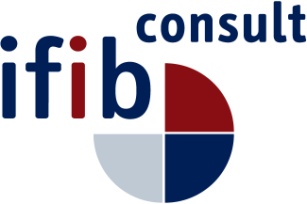 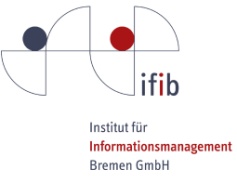 Erprobung
Beratung
Forschung
4
Ursache
Wirkung
5
Technik
Organisation
6
Politik
Recht
Kultur
„Neue Medien“
Verwaltungen
Organisation
Führung
Finanzen
7
Wie verändern „neue Medien“ die Verwaltung?
Gar nicht.
8
Wie „wirkt“ die Informationstechnik?
Wert
IT
X
ermöglicht
beeinflusst
liefert
Geschäfts-prozesse
Aufgaben-wahrnehmung
bestimmt
Darstellung in Anlehnung an Krcmar, H. (2010): Informationsmanagement. 5. Auflage. Heidelberg u.a.: Springer, S. 520
9
Wie „wirkt“ die Informationstechnik?
Wert
IT
Management des Wandels
Geschäfts-prozesse
10
Es besteht Handlungsbedarf.
neue Aufgaben
Bearbeitung des Aufgabenbestands
in der heutigen Organisation
Personalbedarf
t
Neue Aufgaben mit vorhandenem Personal bewältigen.
Bearbeitung des Aufgabenbestands
in der (prozess-)optimierten Organisation
neue Aufgaben
Personalbedarf
t
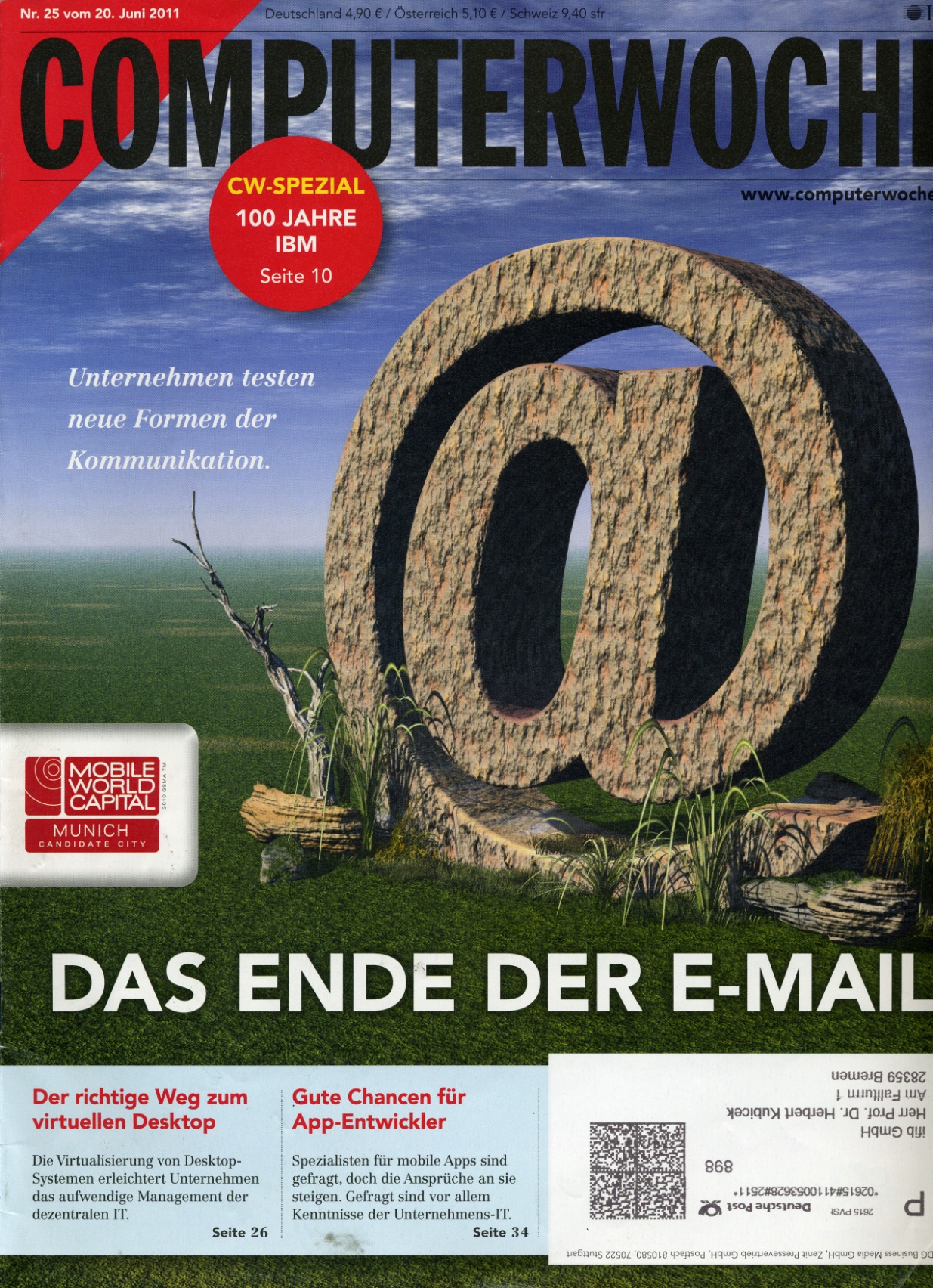 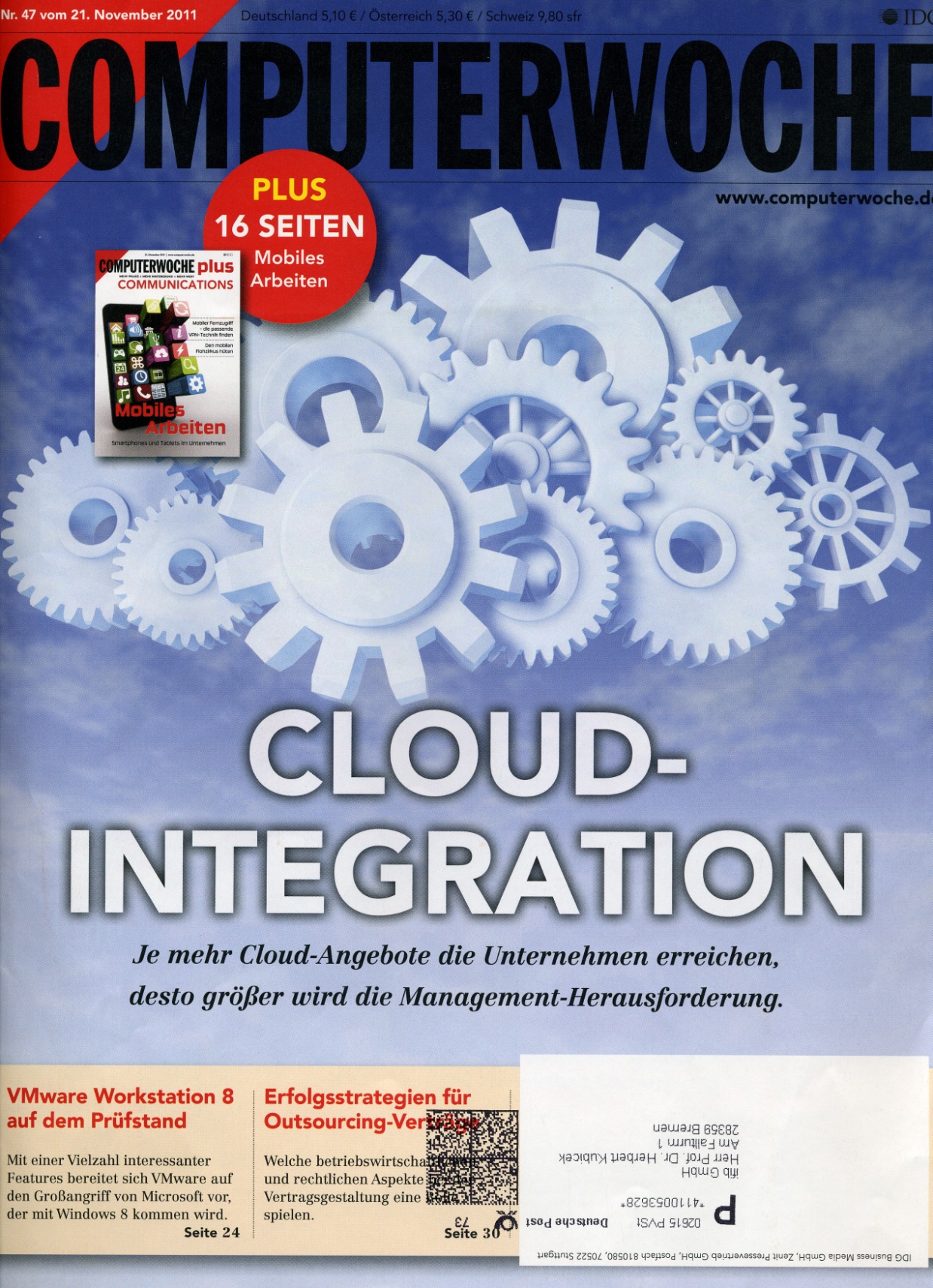 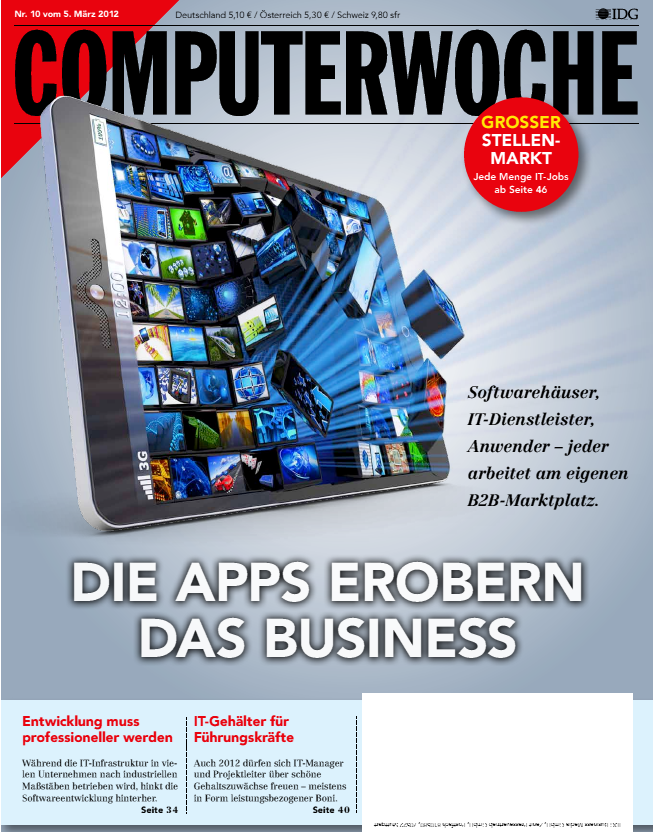 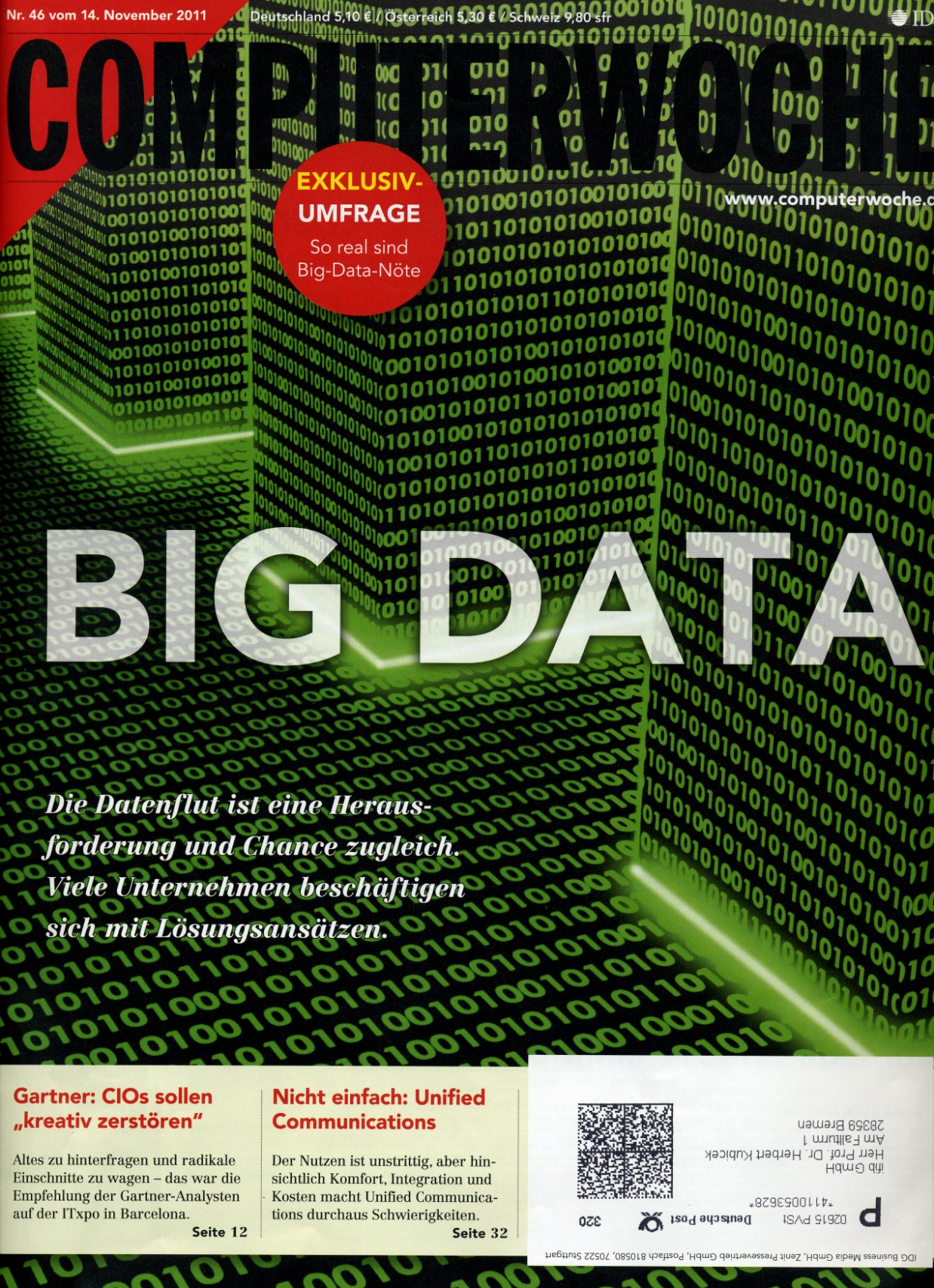 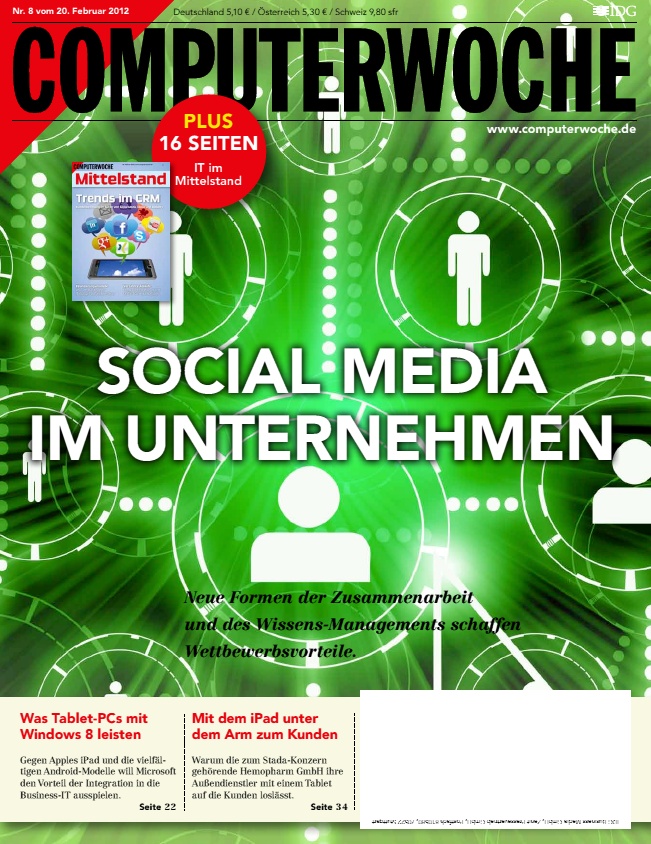 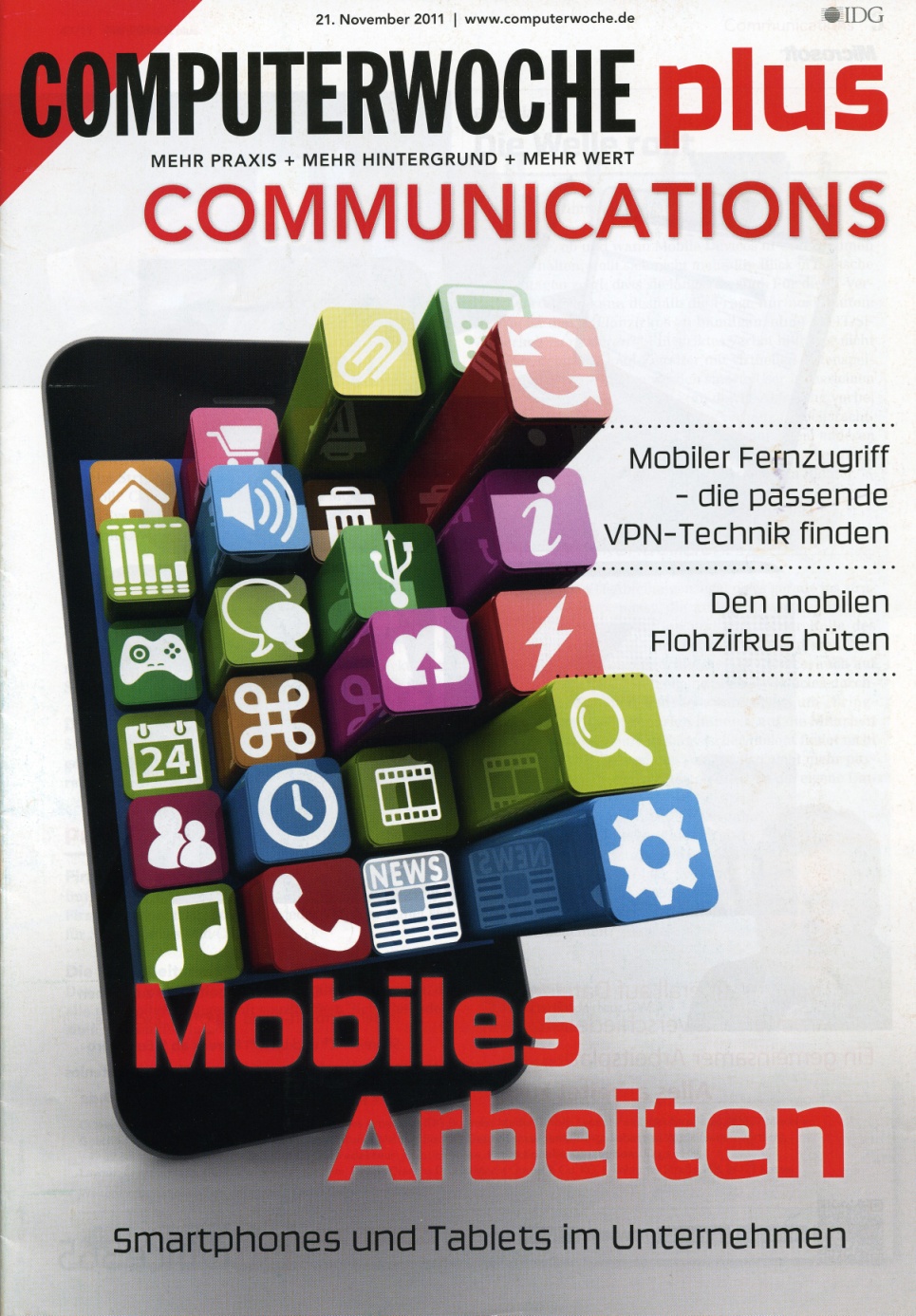 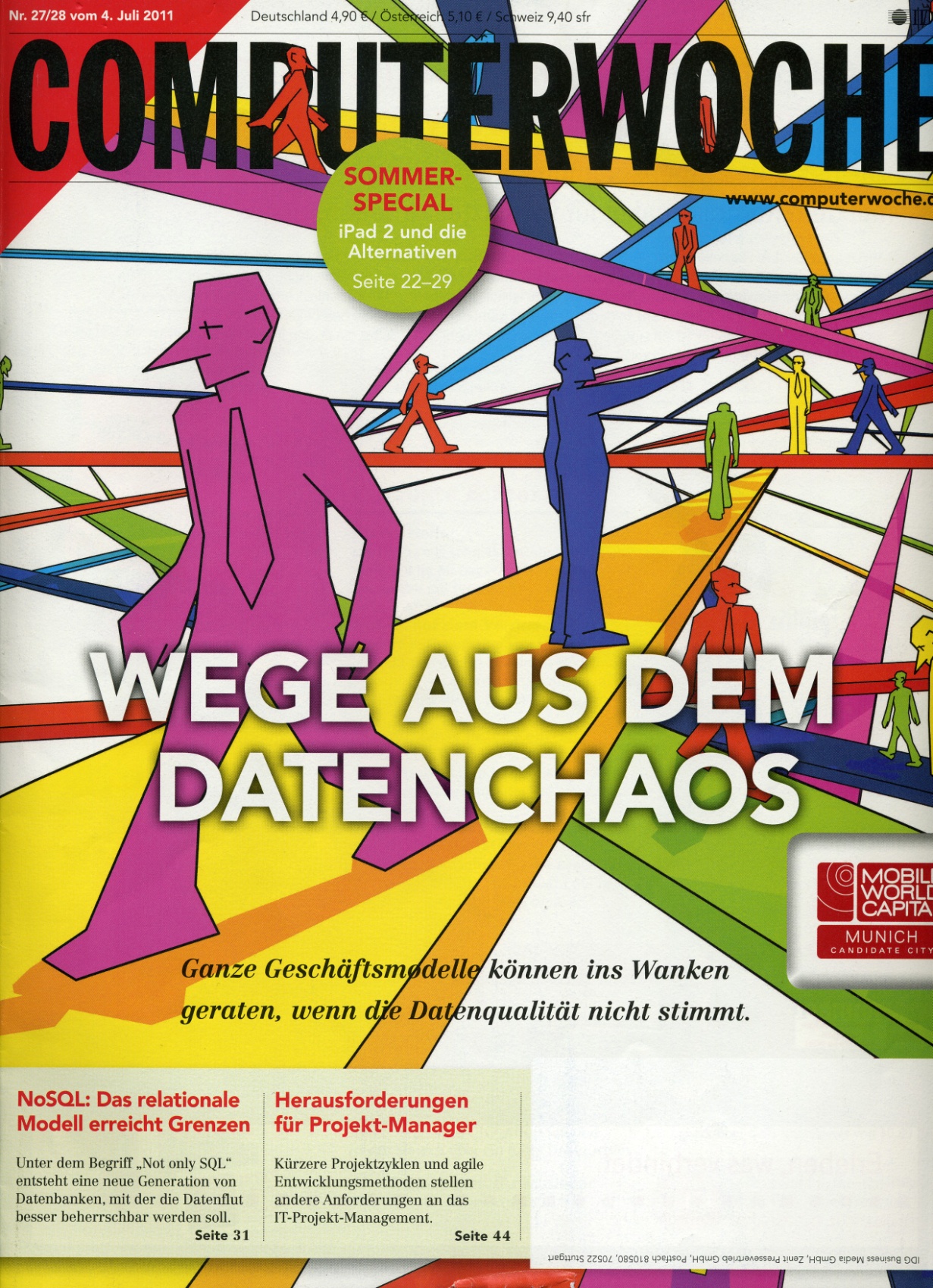 20.6.2011
14.11.2011
5.3.2012
20.2.2012
4.7.2011
21.11.2011
21.11.2011
13
Entwicklungslinien
„Produktionsmodell“
Dienst-
leistungen
Verwaltungsinfrastrukturen
Elektronische Bürger- und Unternehmensdienste
t
Moderne Präsentation der Informationen
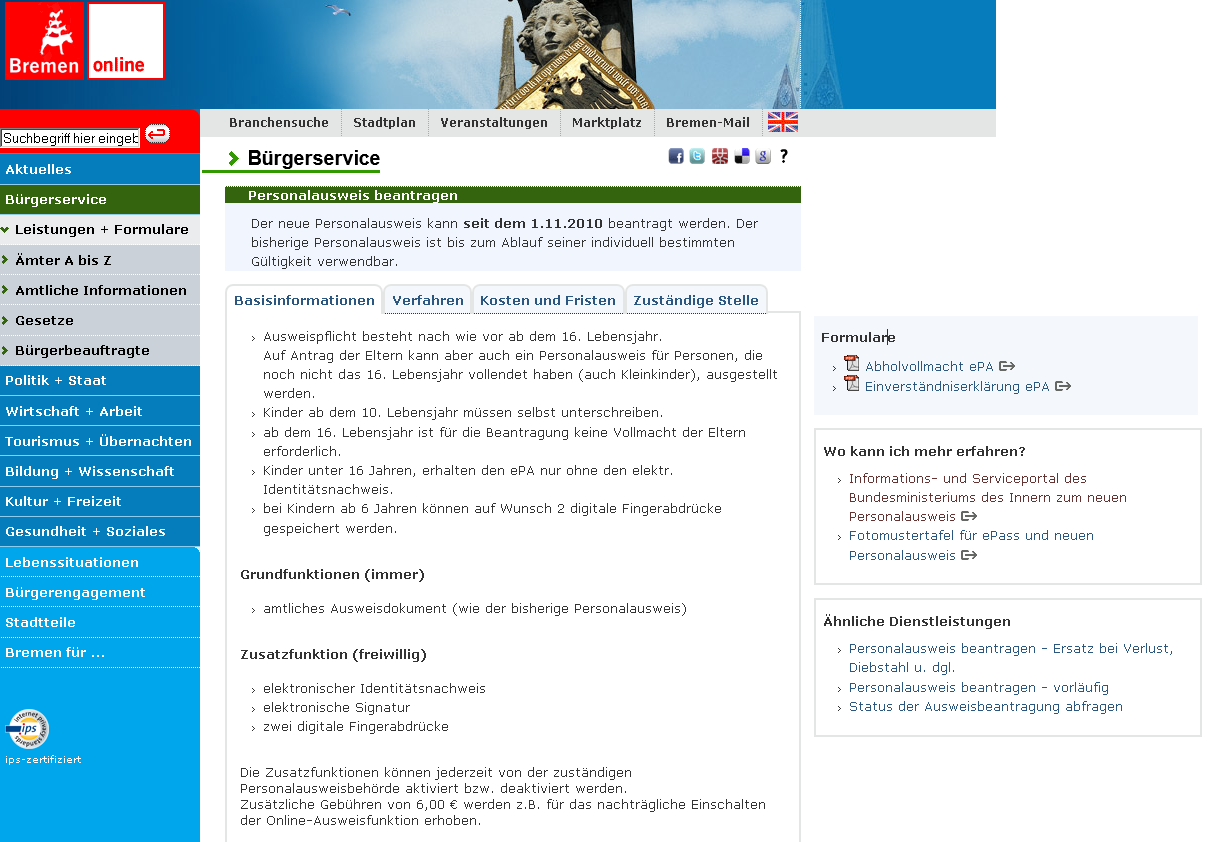 15
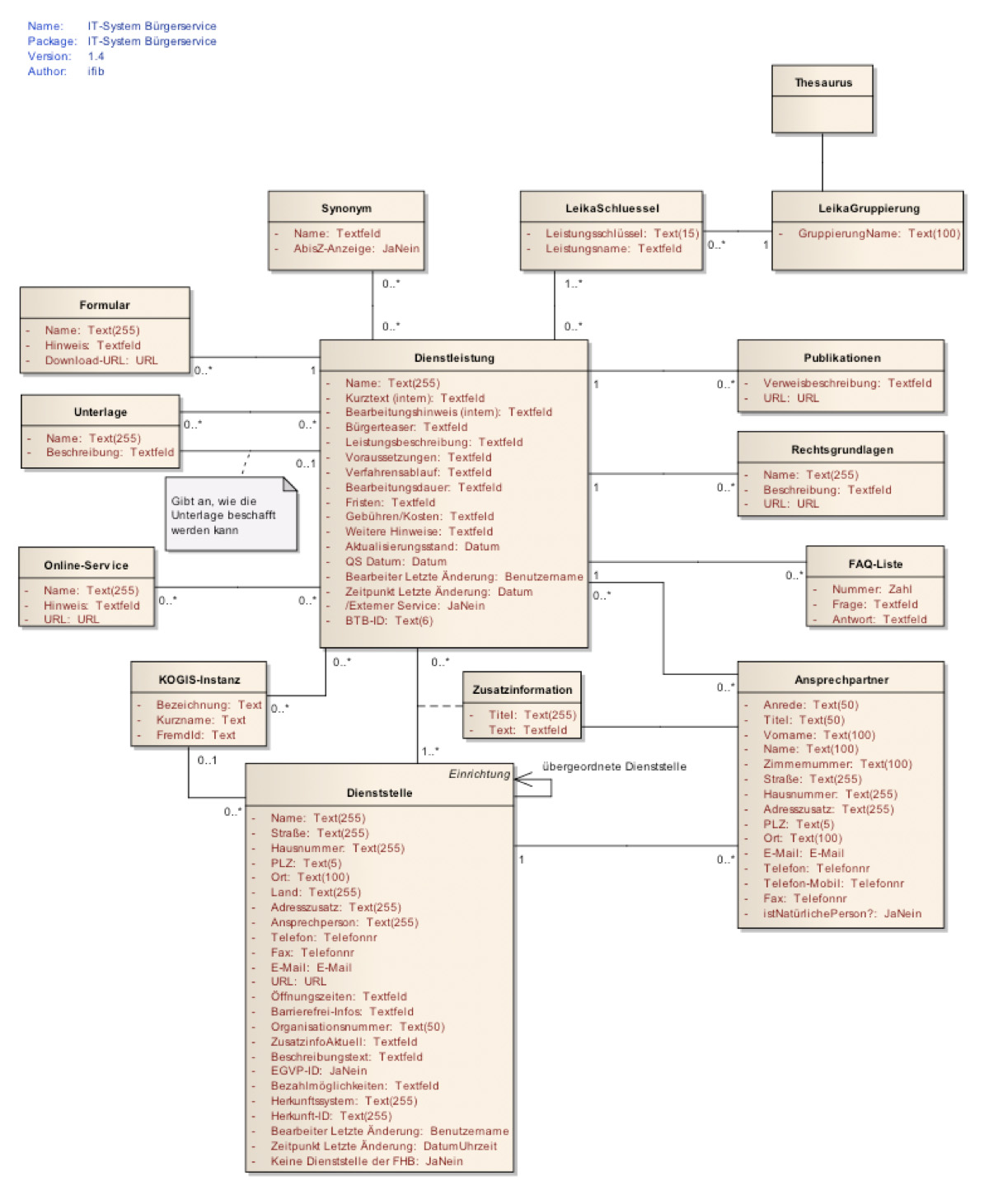 Ein Datenmodell für alle Kanäle
(Mobiles) Internet
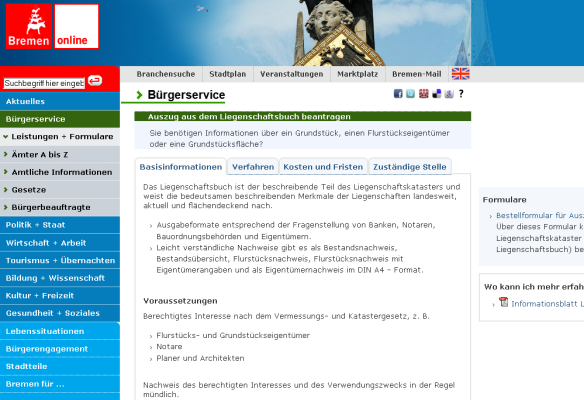 Bürgerservice
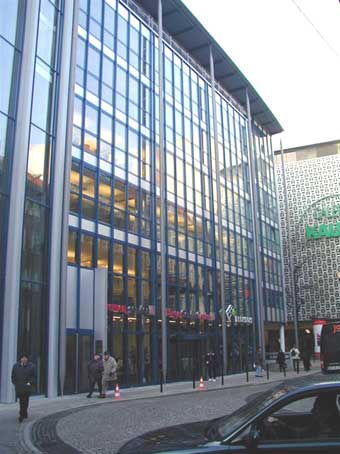 Datenbank
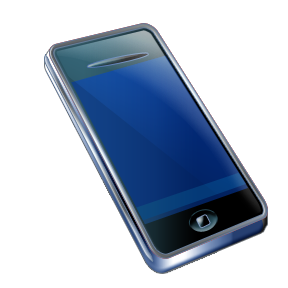 Call Center / D115
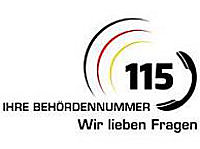 …
16
Wie sehen „zukunftsfähige Strukturen“ aus?
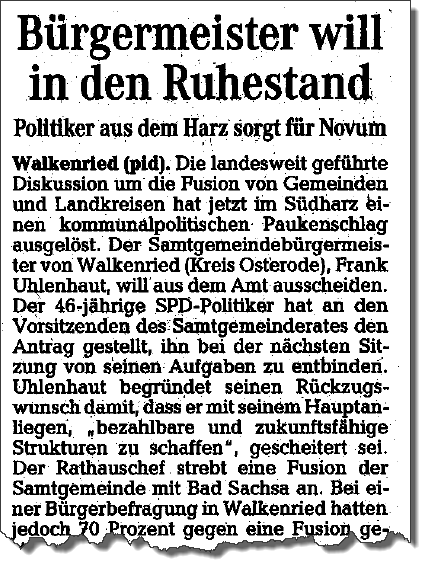 Quelle: Weser Kurier vom 2.2.2012
17
„Produktionsmodell“
Bürgerbeteiligung, Bürgerkommunikation
Dienst-
leistungen
Verwaltungsinfrastrukturen
Open Government
Elektronische Bürger- und Unternehmensdienste
Open Government
Bürgerbeteiligung, Bürgerkommunikation
Bürgerkom-
munikation
Bürgerbeteiligung
Online-Wahlen
Open Government
Online-Diskussionen und -Abstimmungen
t
Petitionen online einreichen und mitzeichnen
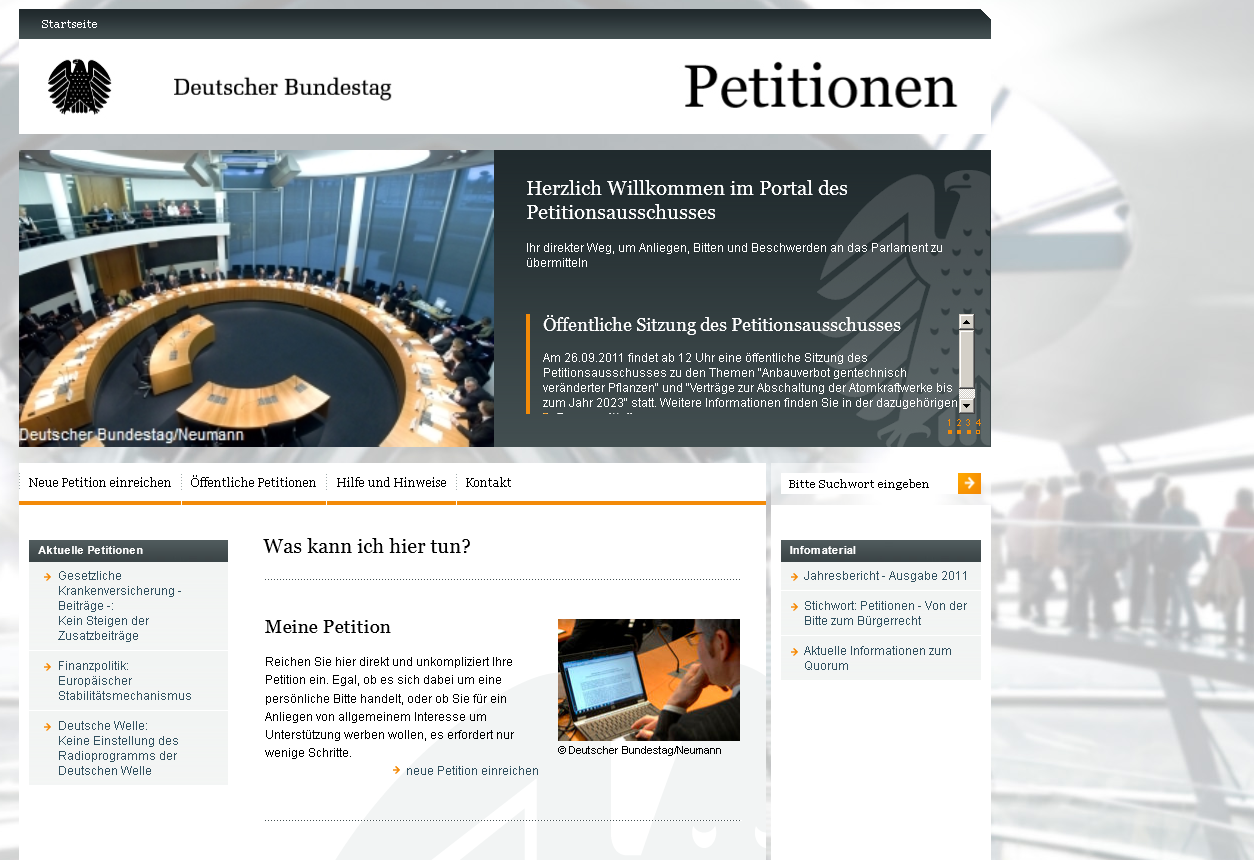 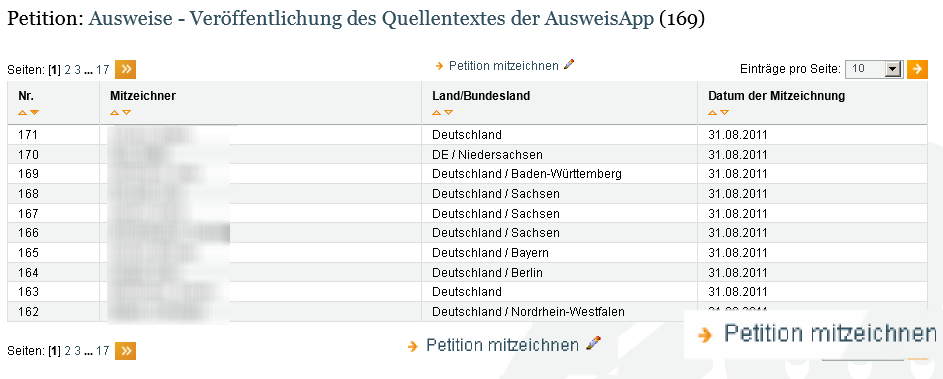 19
Zukunftsdialog der Bundeskanzlerin
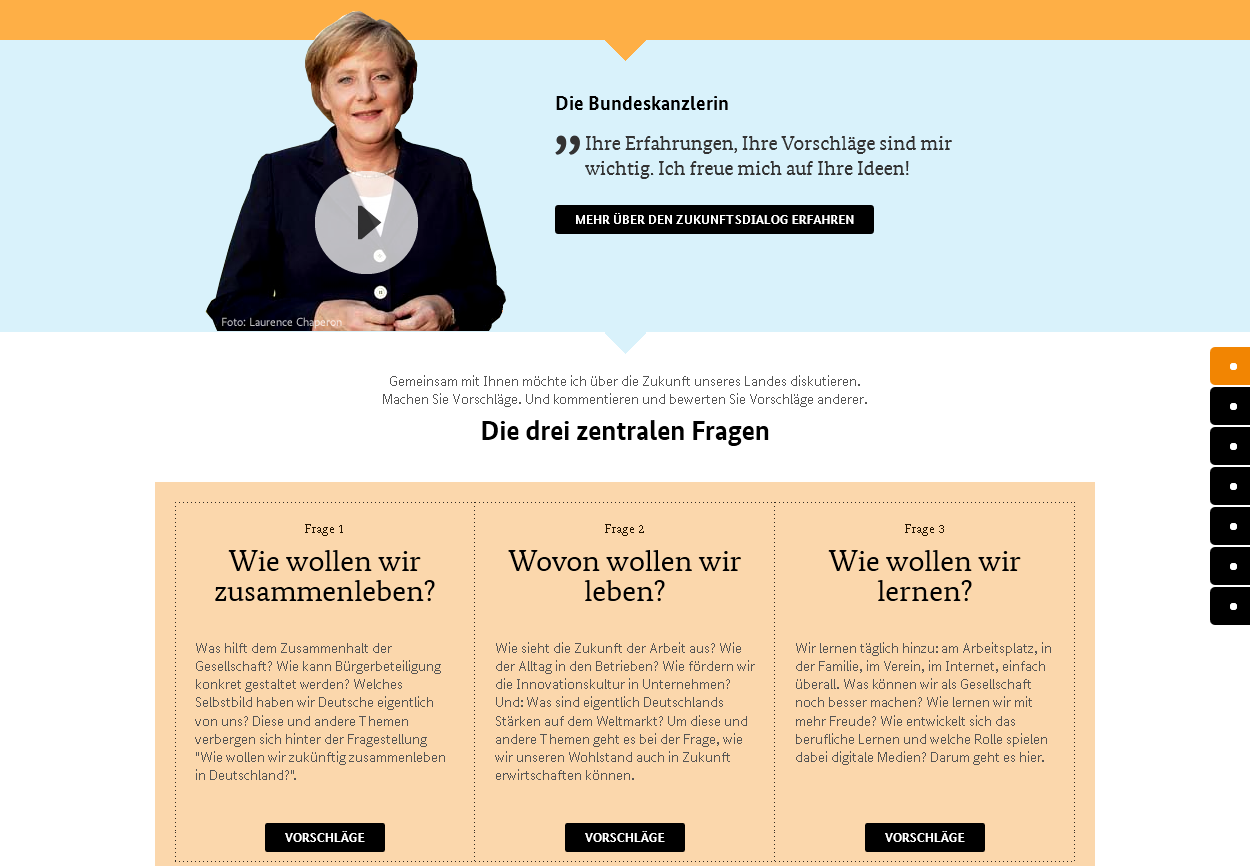 www.dialog-ueber-deutschland.de
20
Bürgerhaushalte
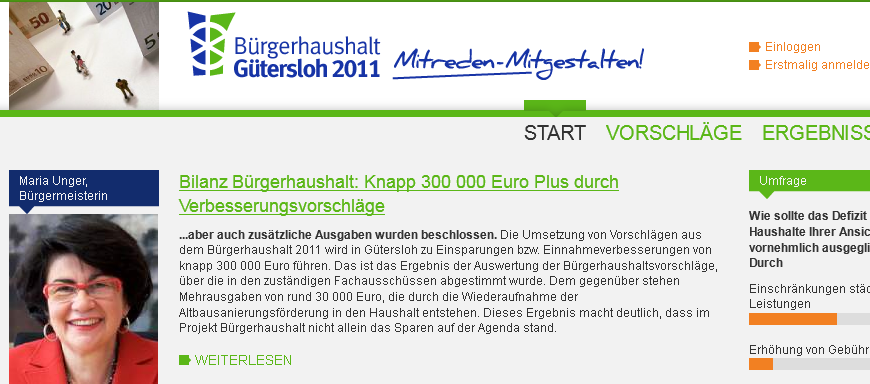 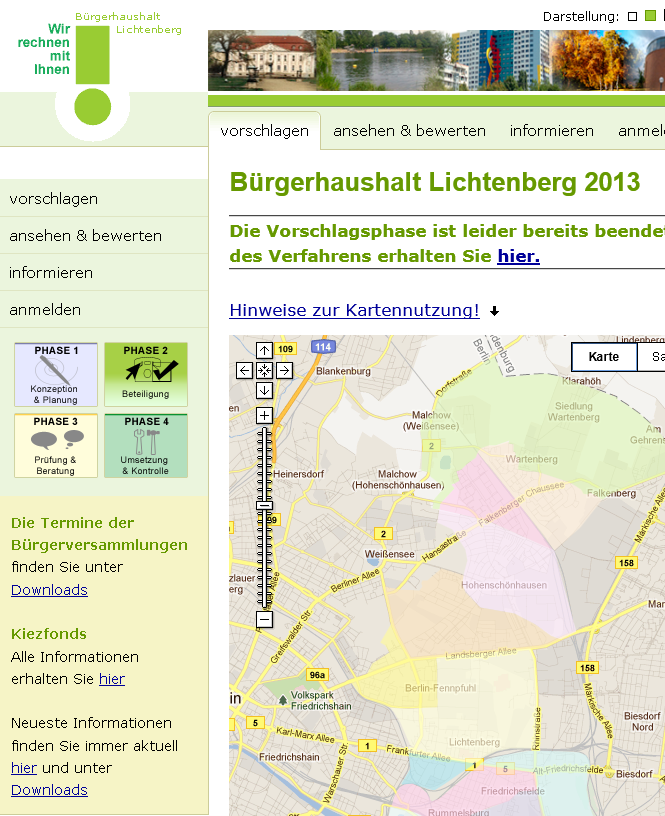 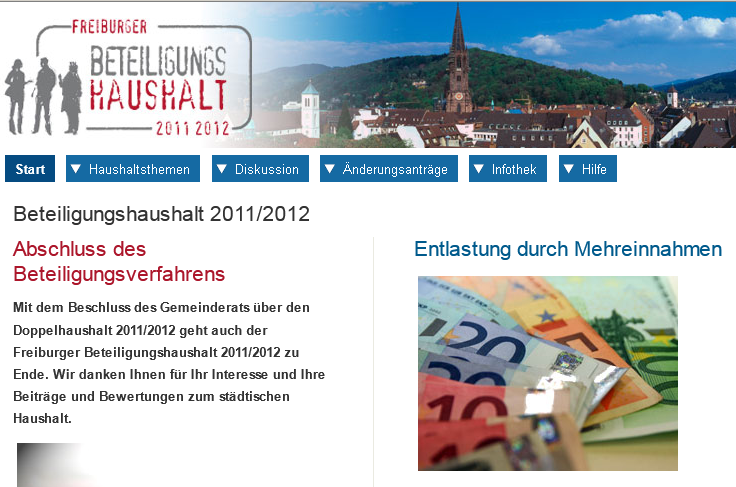 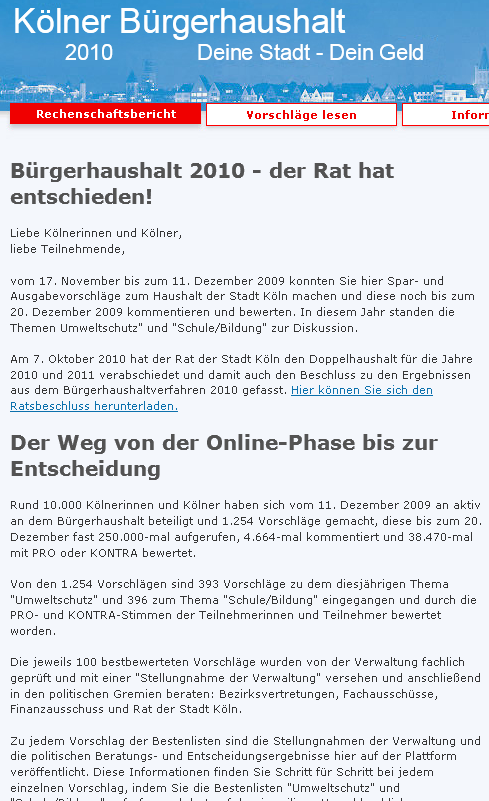 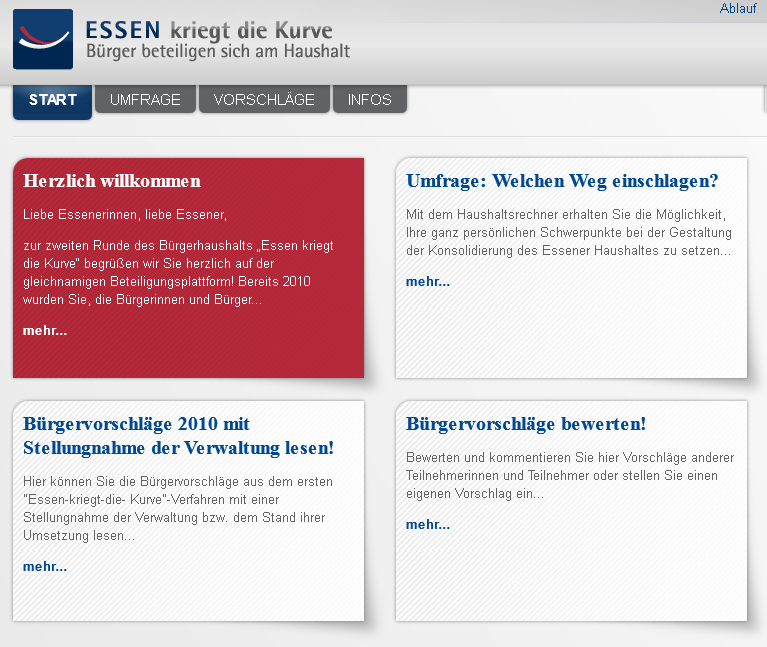 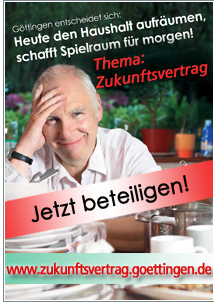 21
Offene Daten
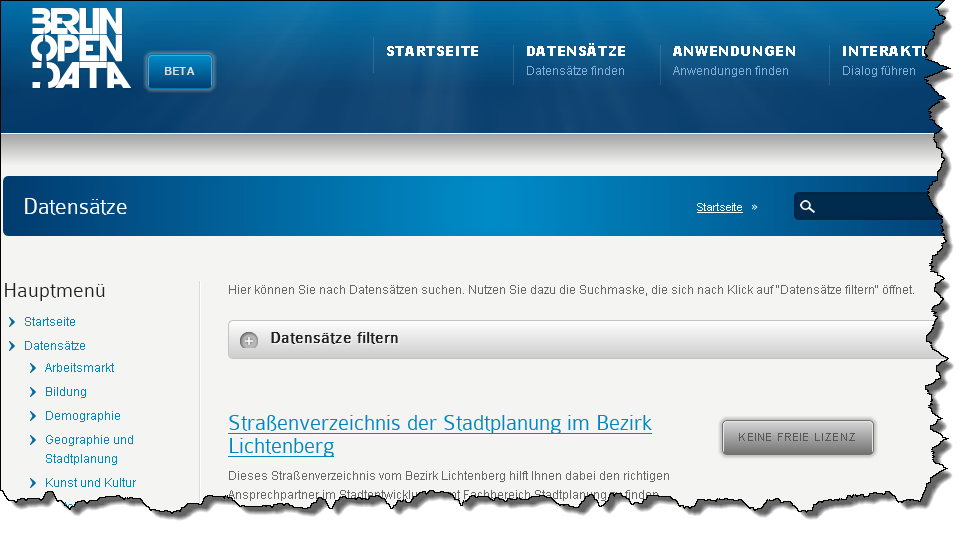 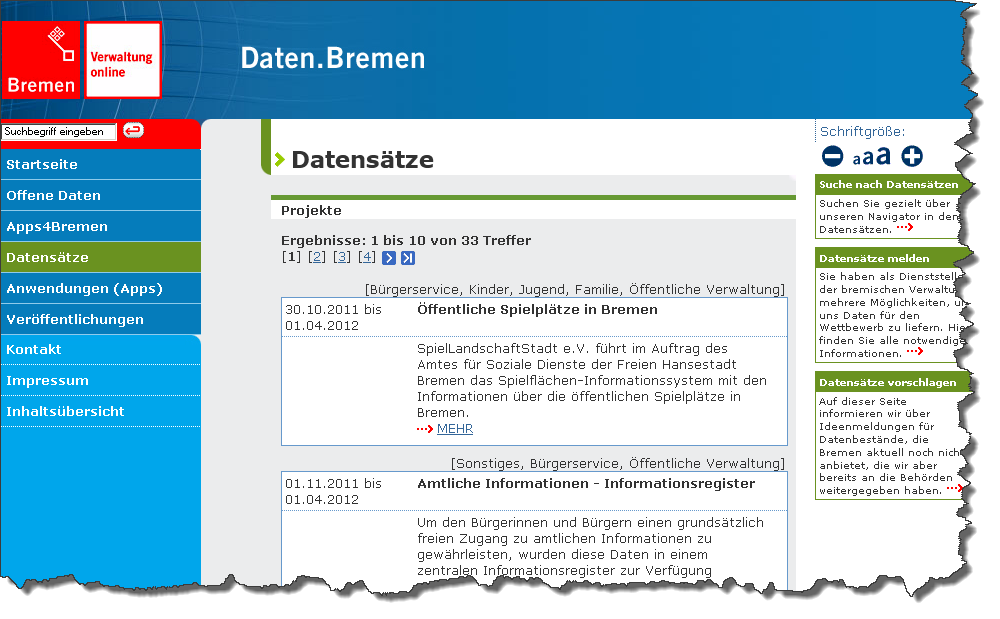 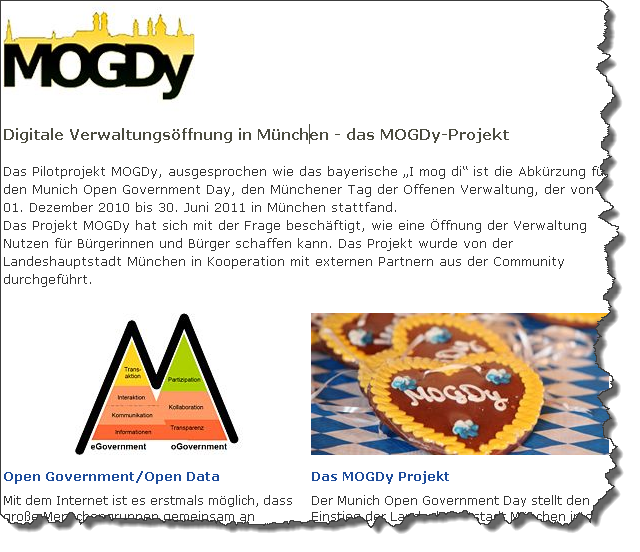 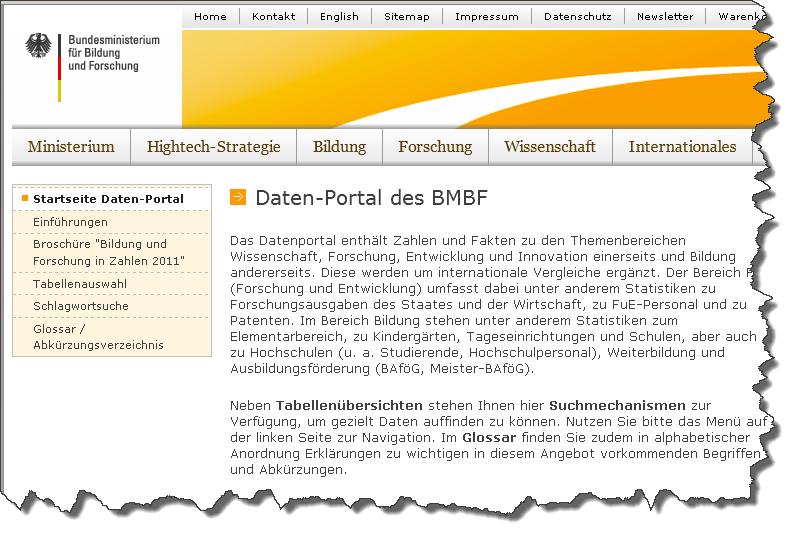 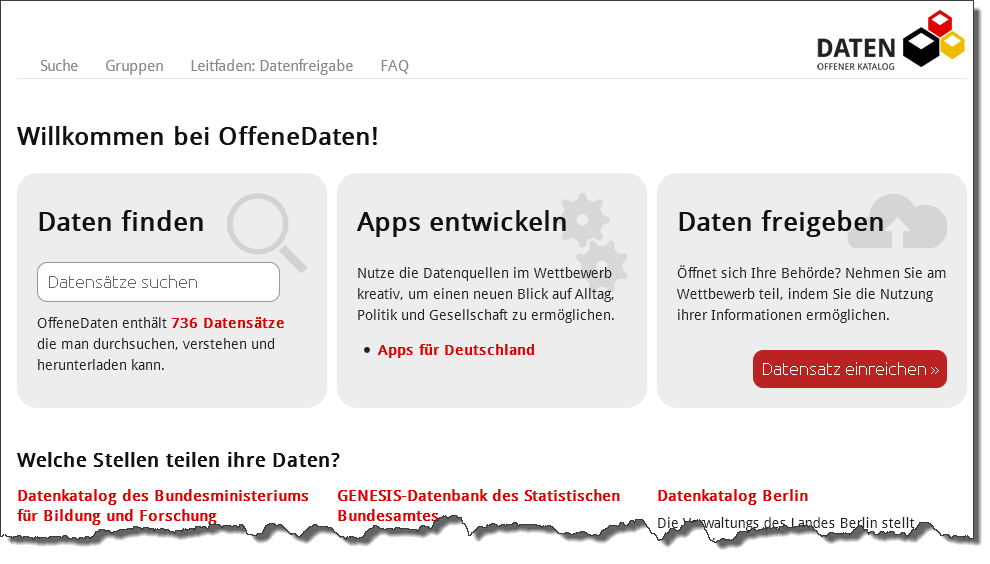 22
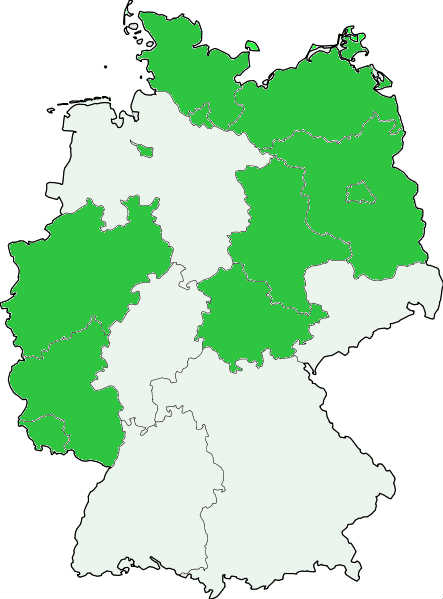 Informationsfreiheit in den Ländern
50% der Bürgerinnen
und Bürger leben in einem 
Bundesland, das ein 
Informationsfreiheitsgesetz
verabschiedet hat.
[Speaker Notes: Rechtsrahmen für Open Data muss nicht neu erfunden werden.
Proaktive Veröffentlichungspflicht wurde in Bremen nach Novellierung des IFG ausgeweitet]
„Produktionsmodell“
Bürgerbeteiligung, Bürgerkommunikation
Dienst-
leistungen
Verwaltungsinfrastrukturen
Open Government
Elektronische Bürger- und Unternehmensdienste
Open Government
Bürgerbeteiligung, Bürgerkommunikation
Bürgerkom-
munikation
Bürgerbeteiligung
Online-Wahlen
Open Government
Online-Diskussionen und -Abstimmungen
Cloud Computing
Bürgerbeteiligung, Bürgerkommunikation
Technik
Social Media & Mobile Endgeräte
Open Government
Internet / Intranet
t
Medienwelt im Wandel
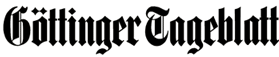 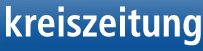 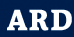 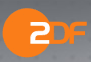 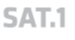 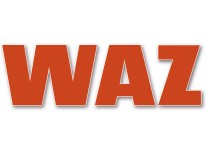 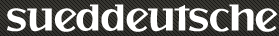 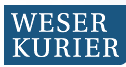 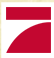 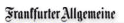 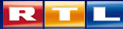 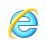 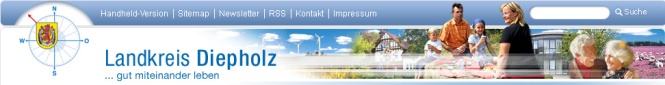 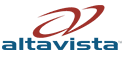 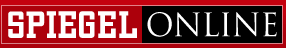 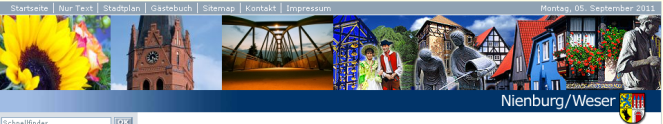 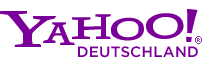 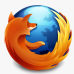 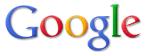 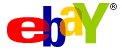 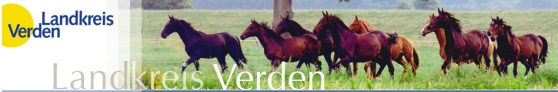 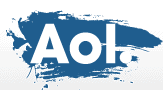 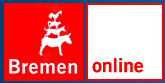 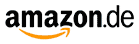 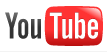 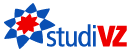 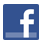 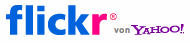 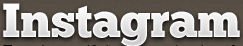 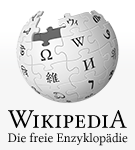 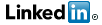 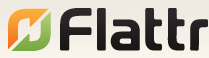 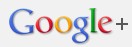 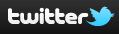 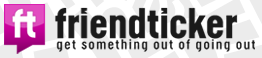 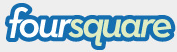 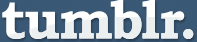 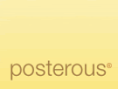 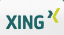 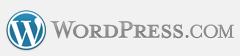 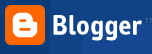 25
Twitternde Kommunen
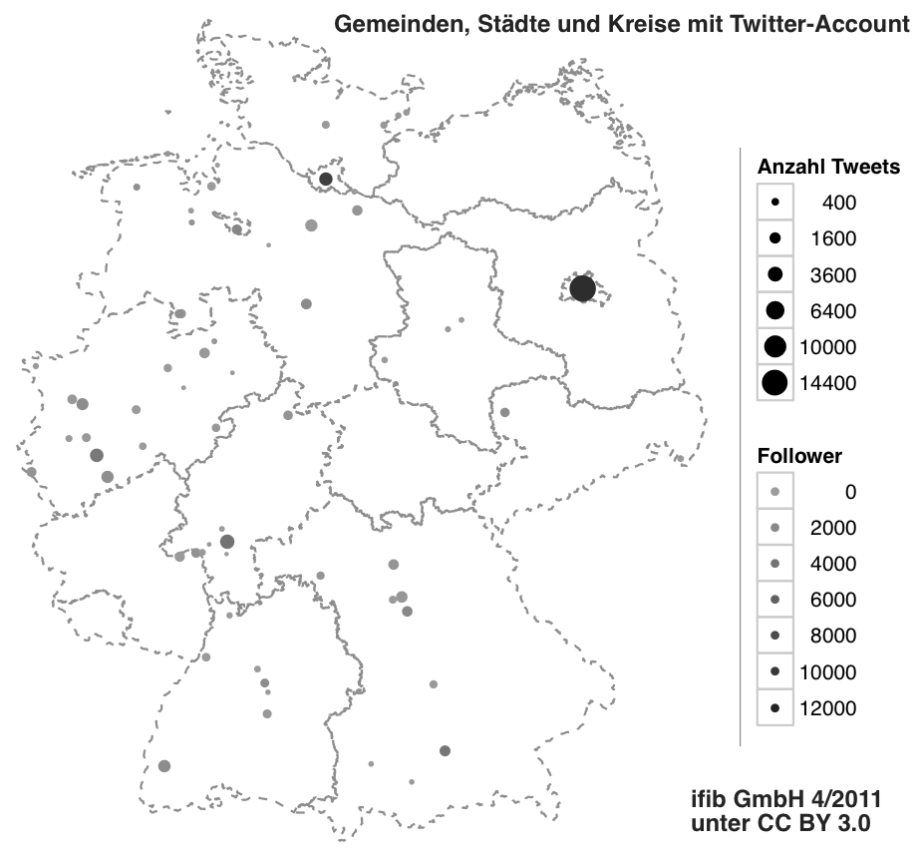 Quelle: http://www.ifib.de/blog/index.php/site/comments/twitternde_kommunen_auf_der_karte/ (4/2011)
Bürgerkommunikation via Twitter
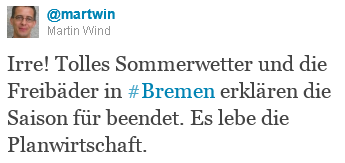 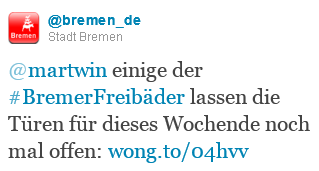 27
Weiterleitung von bremen.de zu Facebook
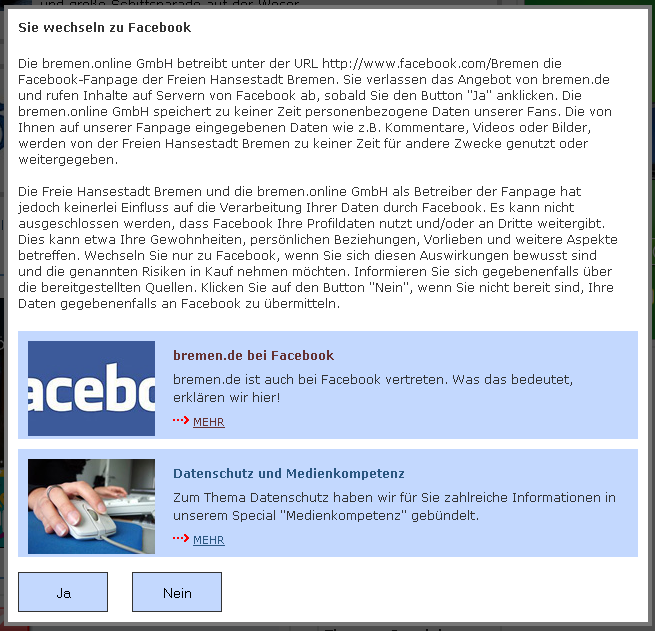 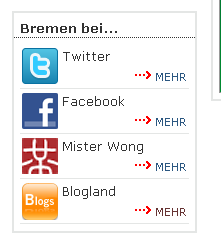 28
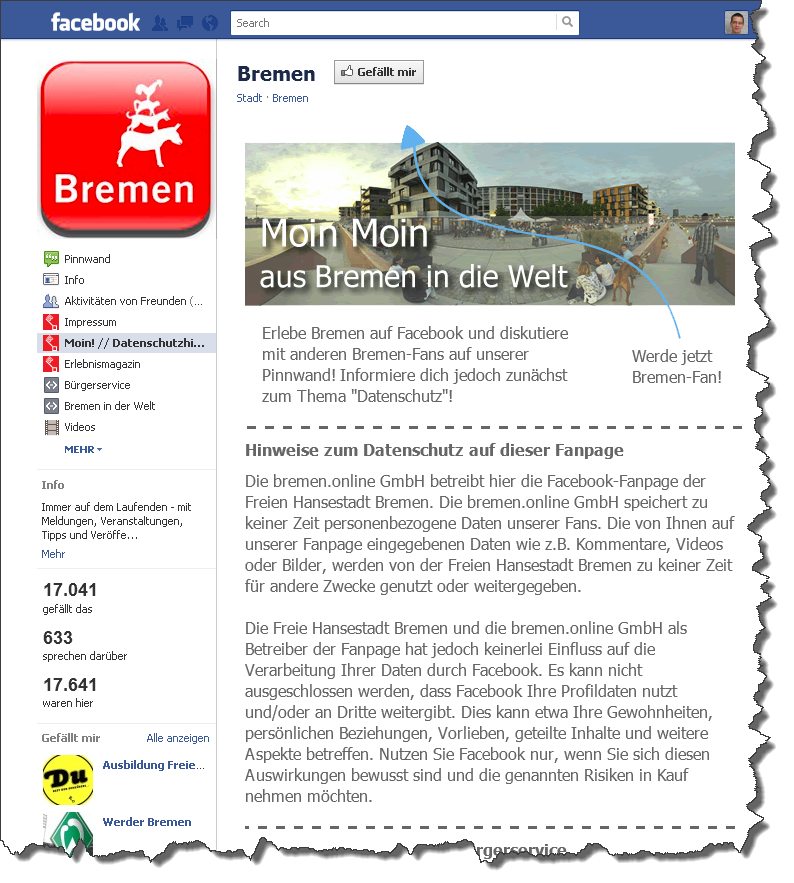 29
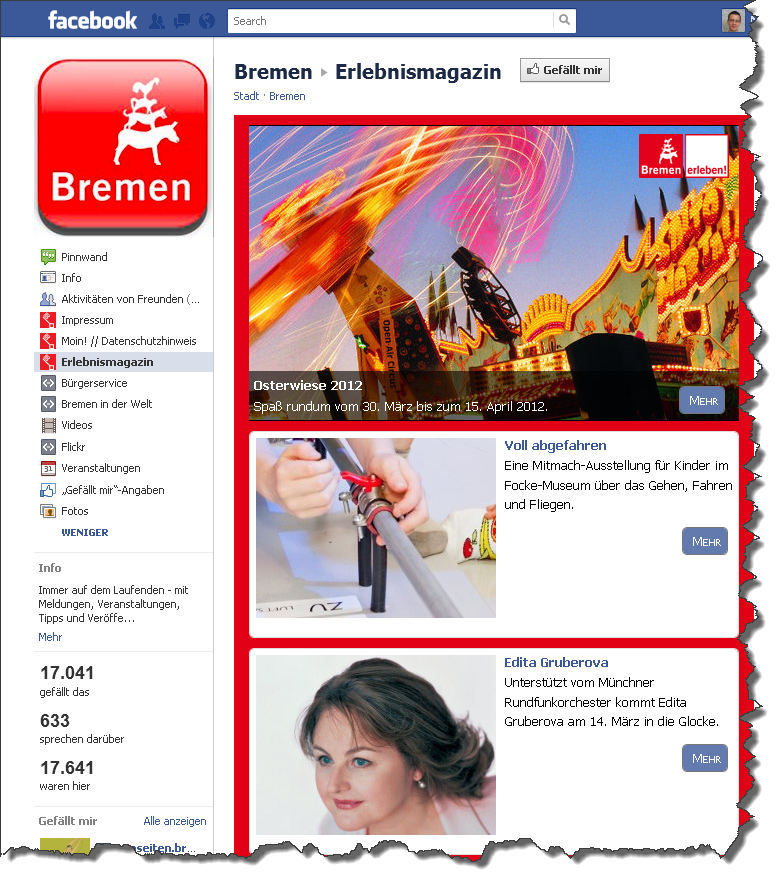 30
Social Media für die Nachwuchsrekrutierung
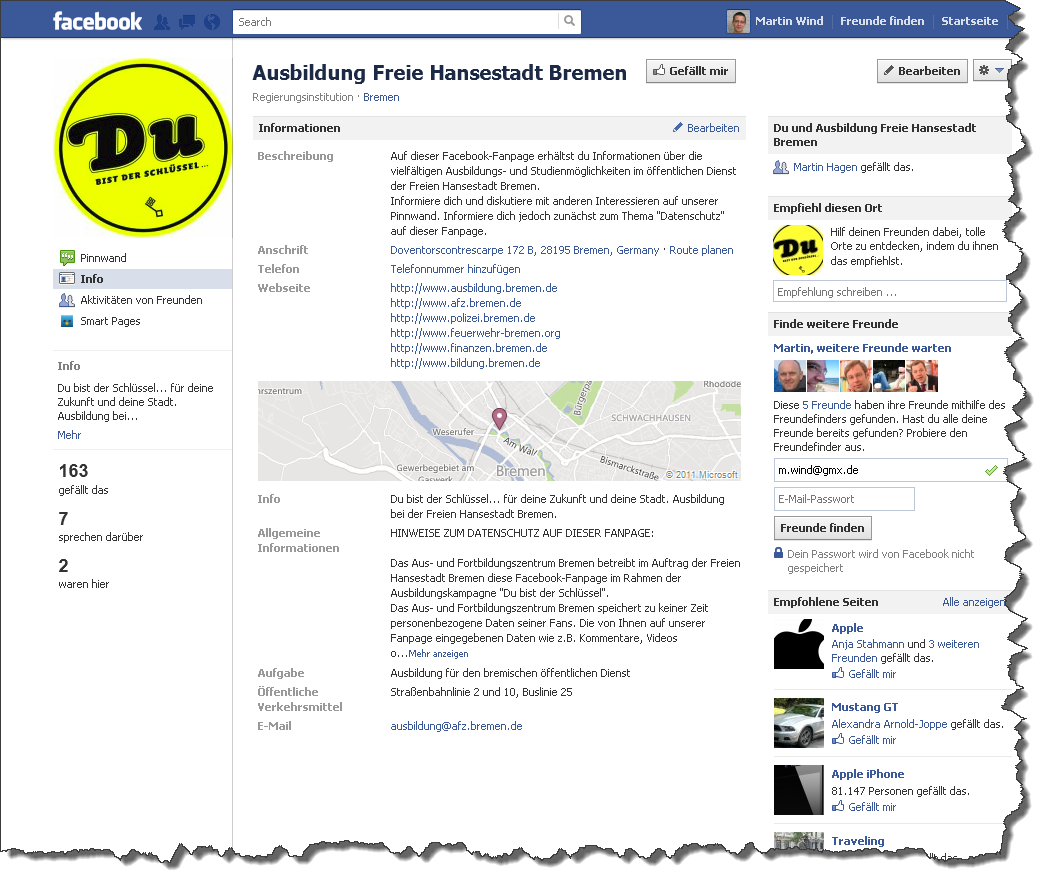 Social Media für die Nachwuchsrekrutierung
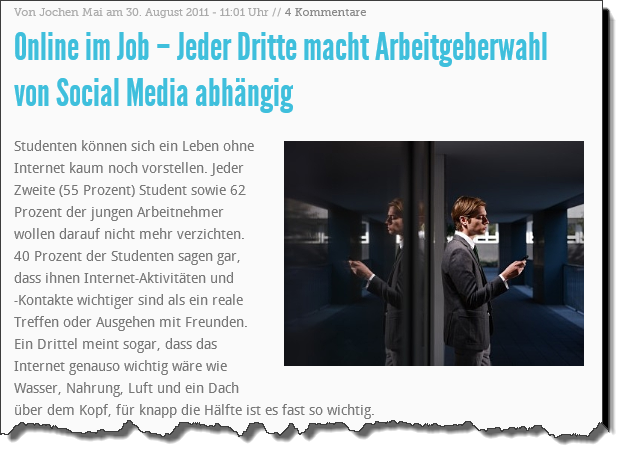 Quelle: http://karrierebibel.de/online-im-job-jeder-dritte-macht-arbeitgeberwahl-von-social-media-abhangig/
32
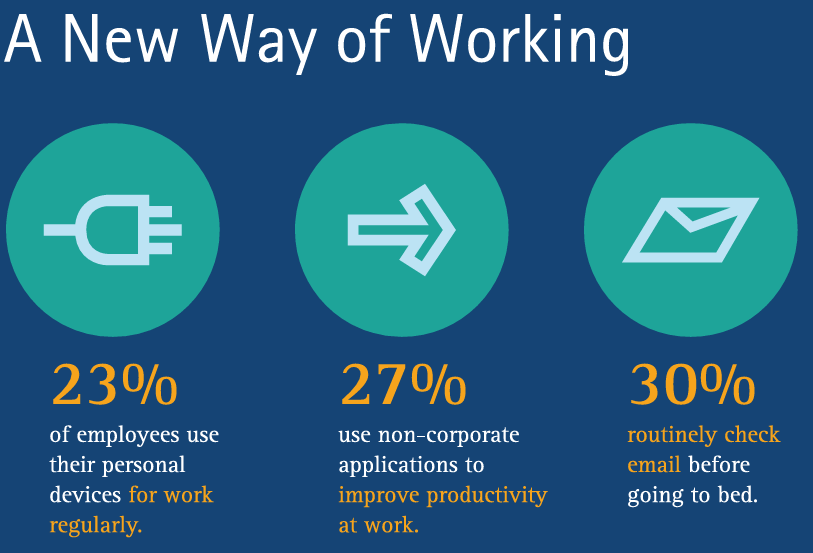 Quelle: Accenture (2011), Consumer IT. The Global Workplace Revolution has Begun.
33
„Produktionsmodell“
Bürgerbeteiligung, Bürgerkommunikation
Dienst-
leistungen
Verwaltungsinfrastrukturen
Open Government
Elektronische Bürger- und Unternehmensdienste
Open Government
Bürgerbeteiligung, Bürgerkommunikation
Bürgerkom-
munikation
Bürgerbeteiligung
Online-Wahlen
Open Government
Online-Diskussionen und -Abstimmungen
Cloud Computing
Bürgerbeteiligung, Bürgerkommunikation
Technik
Social Media & Mobile Endgeräte
Open Government
Internet / Intranet
t
heute
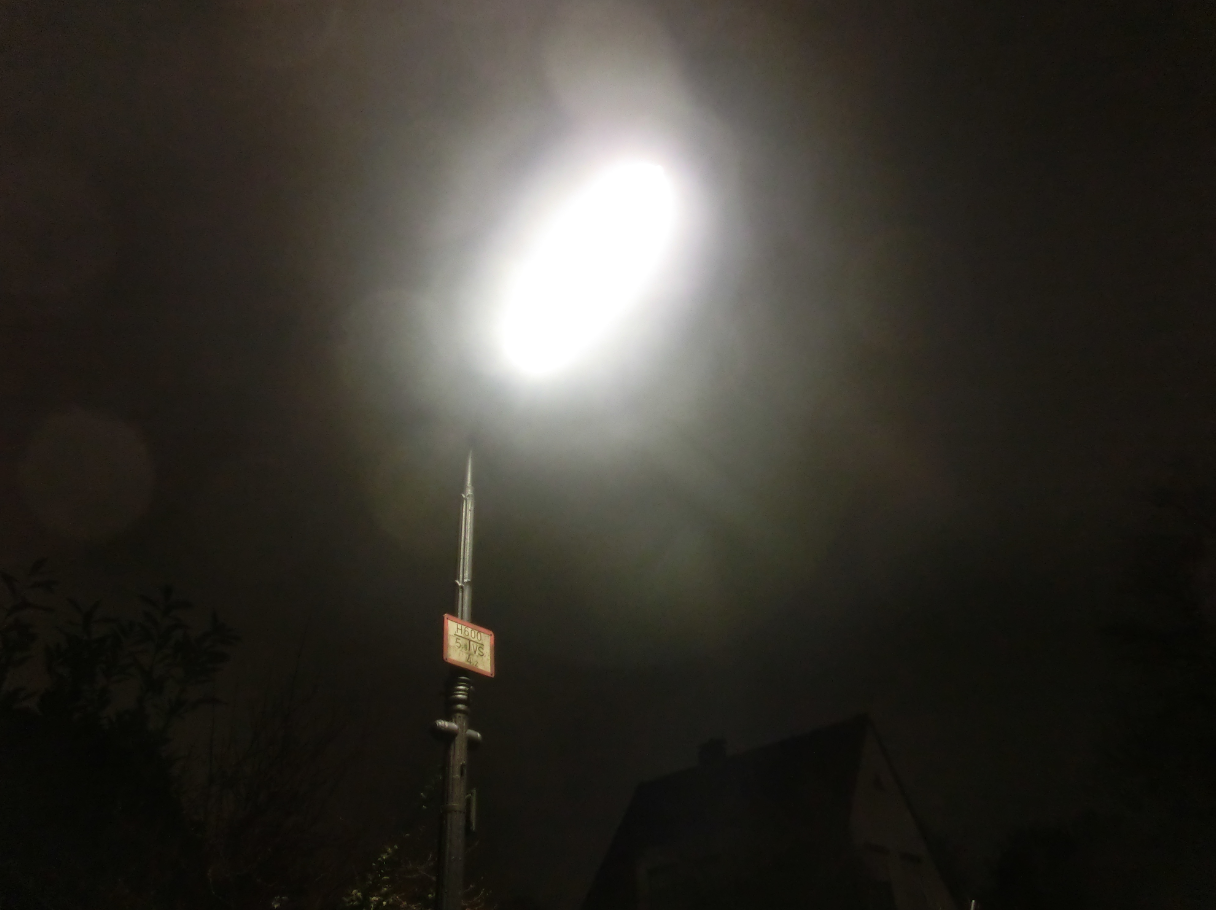 35
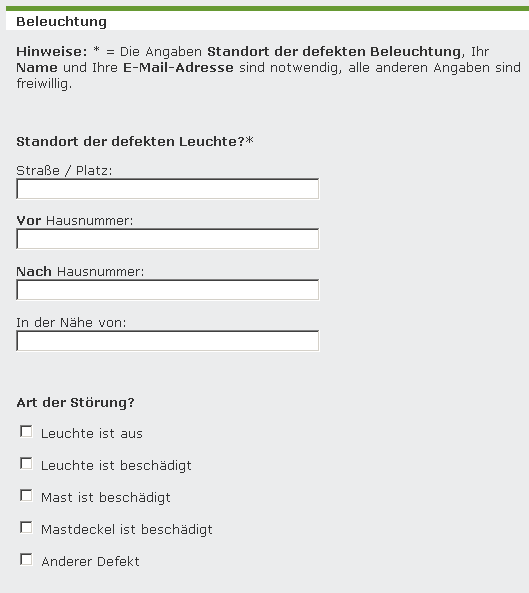 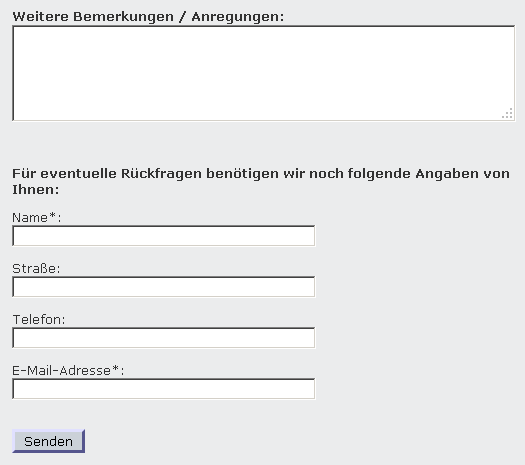 36
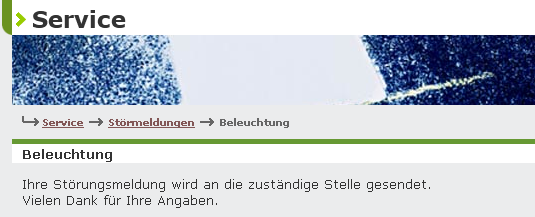 +  Störungen werden umgehend beseitigt

-   Keine Bestätigung der Meldung per E-Mail
-   Keine Benennung eines Ansprechpartners für evtl. Nachfragen
-   Keine Möglichkeit zur Abfrage des Bearbeitungsstands
-   Keine Benachrichtigung nach Störungsbeseitigung
37
Status quo aus Sicht der Verwaltung
Auf Mithilfe der Bürger angewiesen
Keine Zeit für Eingangsbestätigung
Keine Zeit für Rückmeldung
38
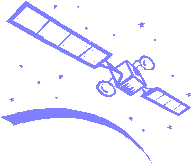 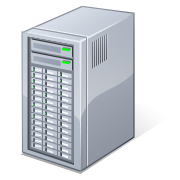 2. Standort 
ermitteln 
(GPS).
3. Schaden 
melden.
4. Eingang 
der Meldung 
bestätigen.
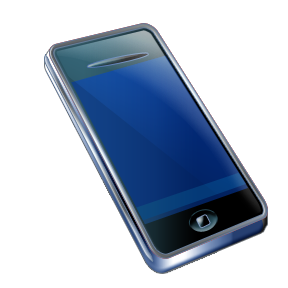 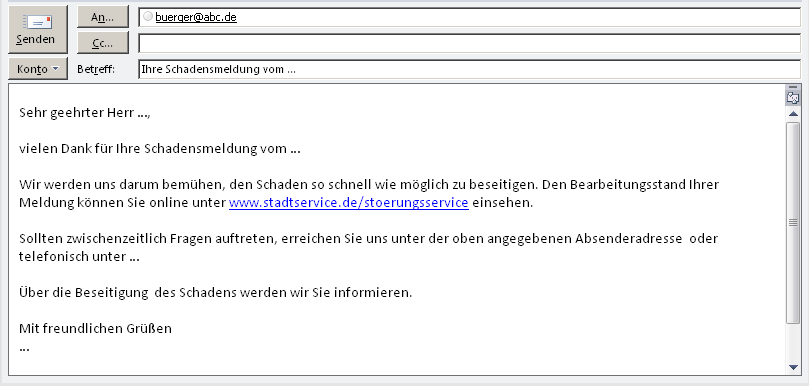 1. „Melde-App“ starten.
39
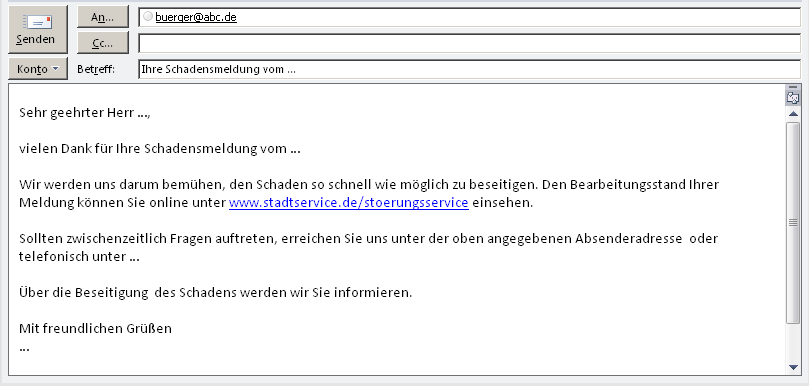 40
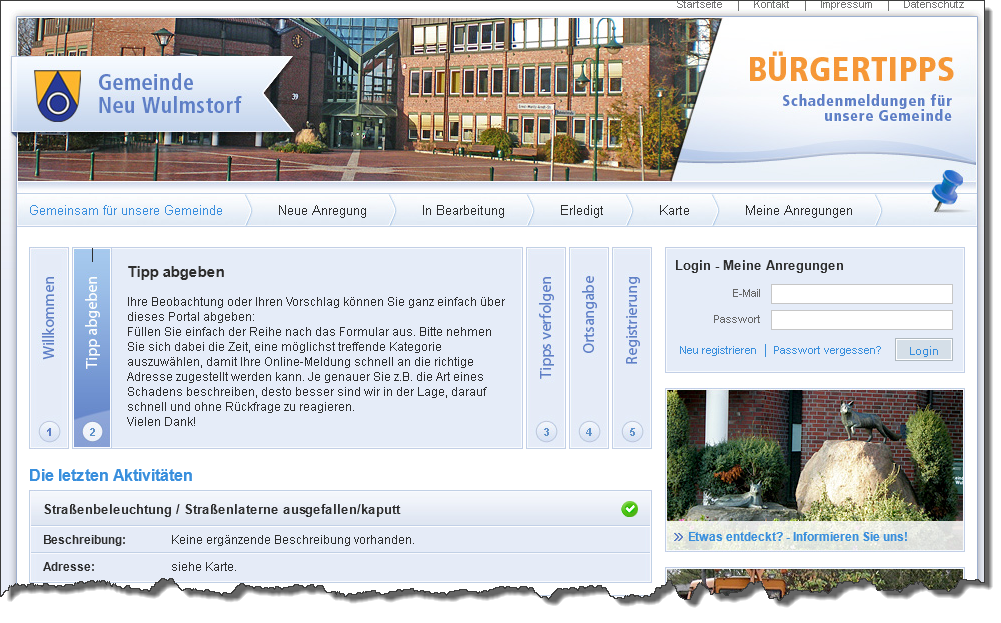 41
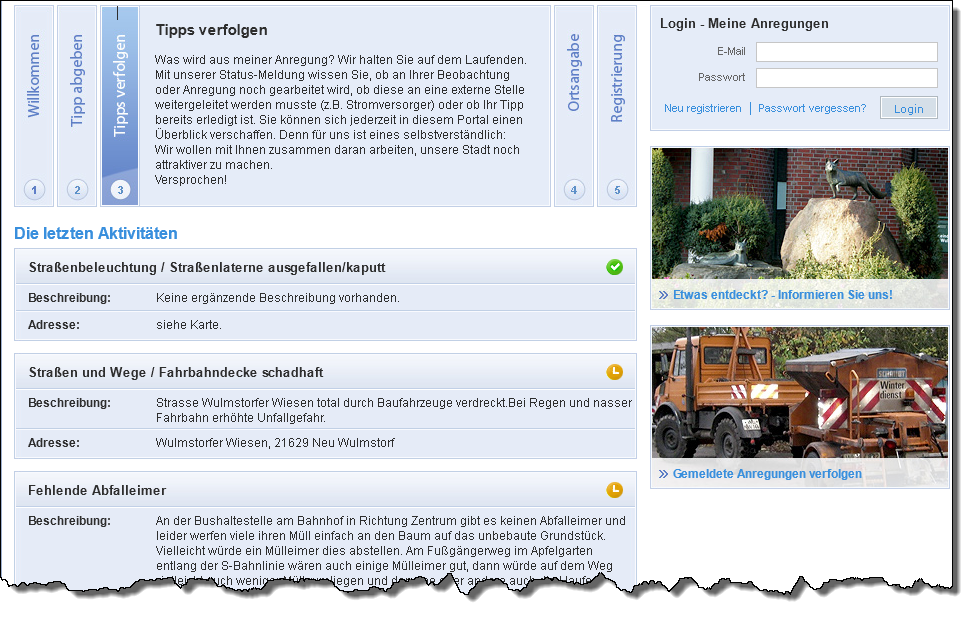 42
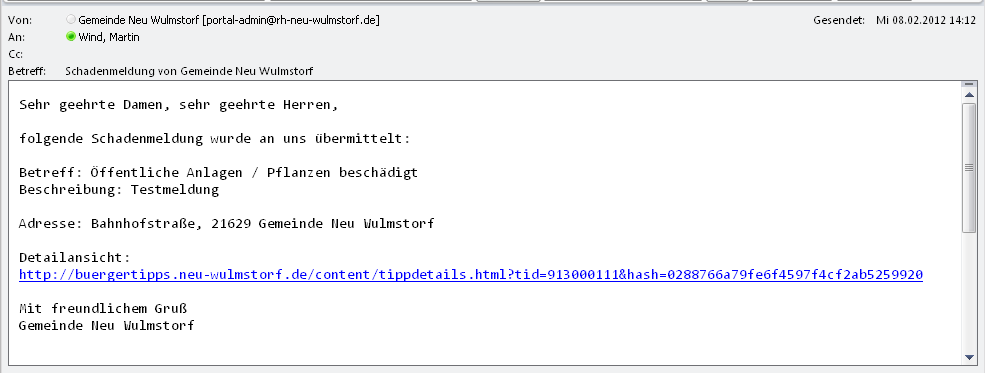 43
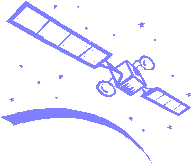 6. Reparatur
durchführen.
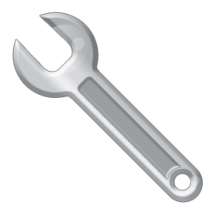 5. Workflow 
auslösen.
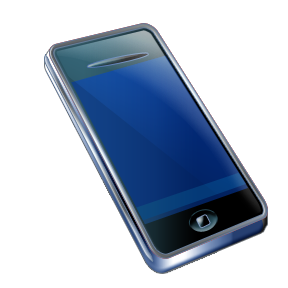 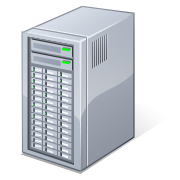 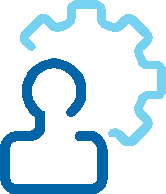 2. Standort 
ermitteln 
(GPS).
8. Fall 
schließen.
7. Arbeit
dokumentieren.
3. Schaden 
melden.
4. Eingang 
der Meldung 
bestätigen.
9.  Über 
Reparatur
informieren.
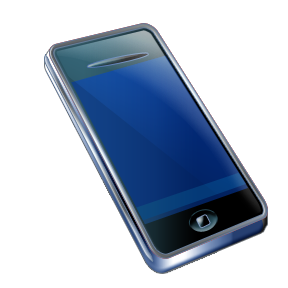 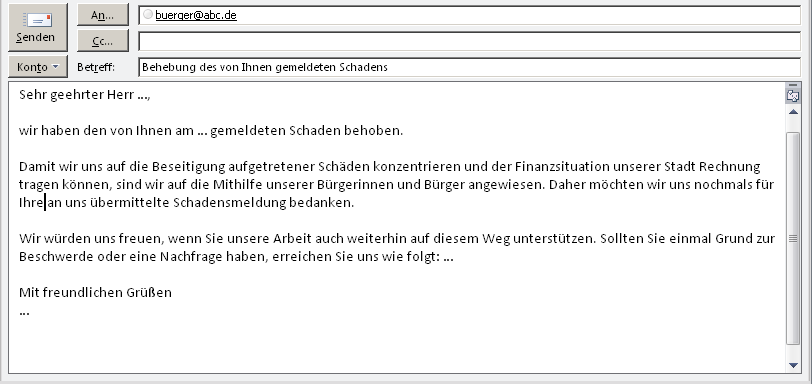 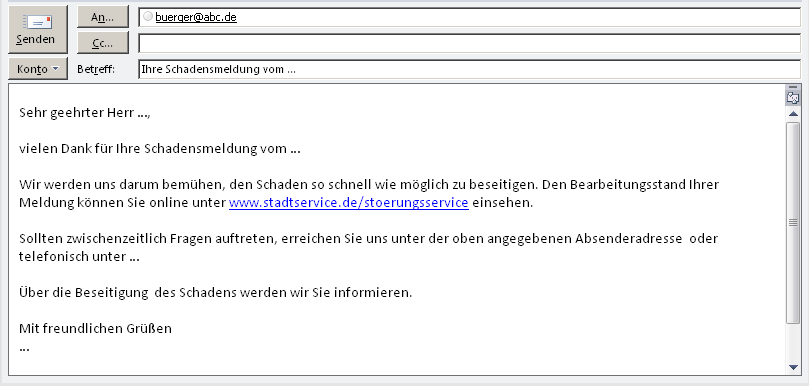 1. „Melde-App“ starten.
44
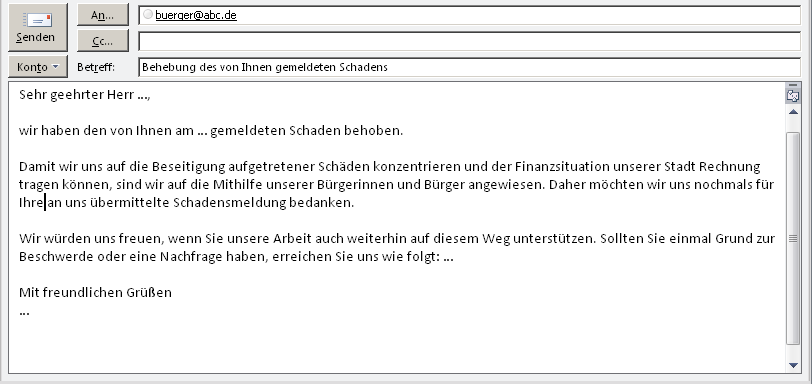 45
Bitte keine Eigenentwicklungen!
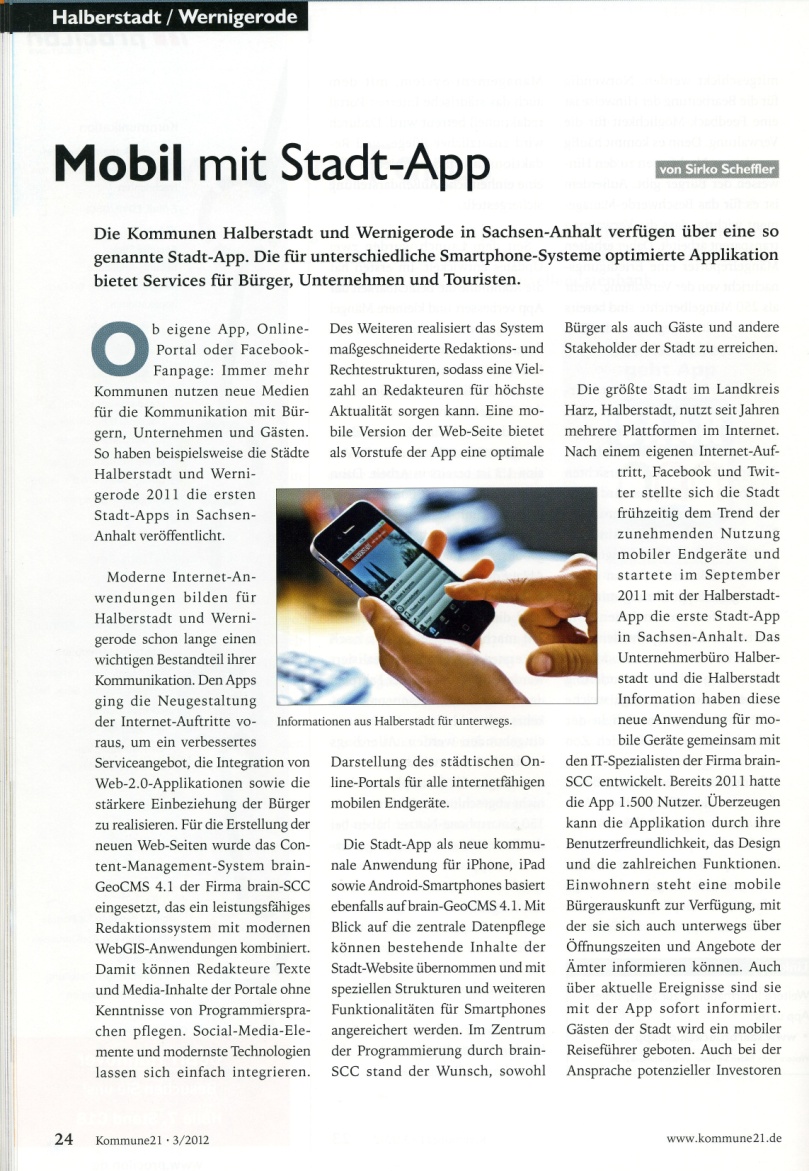 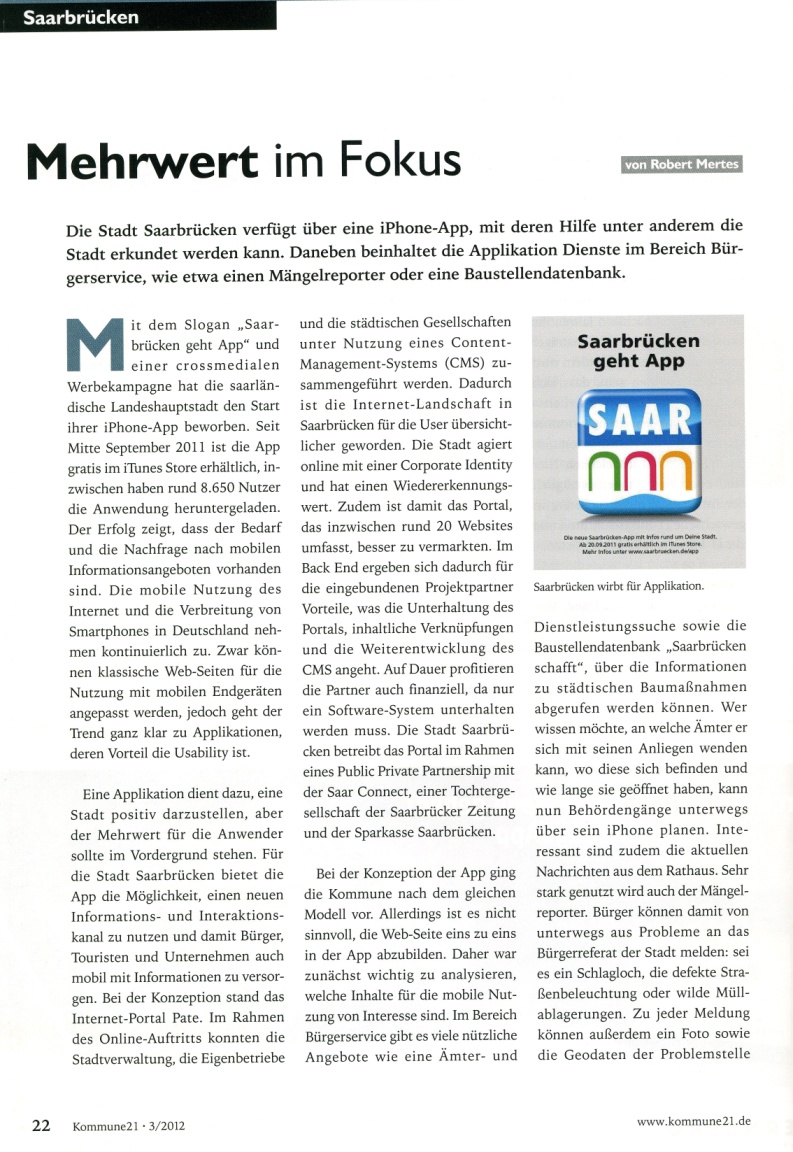 Quelle: Kommune21, Heft 3/2012
46
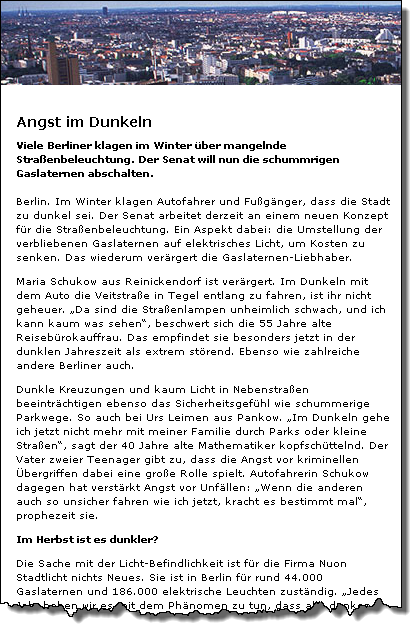 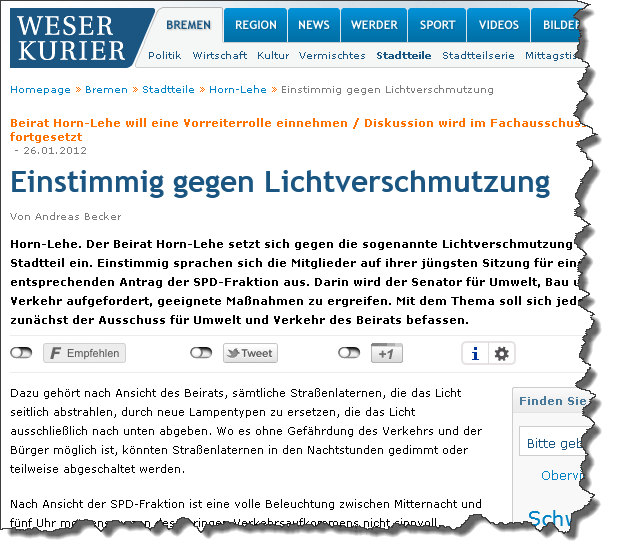 47
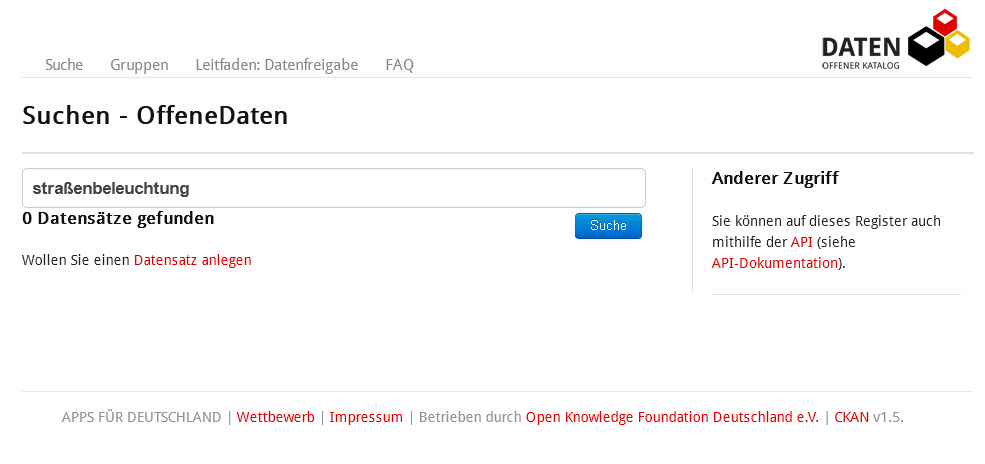 48
Rollen der Bürgerinnen und Bürger
Offene Veraltungsdaten
erhöhen die Transparenz.
Auftraggeber
Offenheit
Bürgerinnen
und
Bürger
Beobachtungen werden weitergeleitet.
Aufgabe wird erledigt.
 Leistung ist überprüfbar.
Service
Kunden
Mitgestalter
Kooperation
49
Revival der Bürgerkommune?
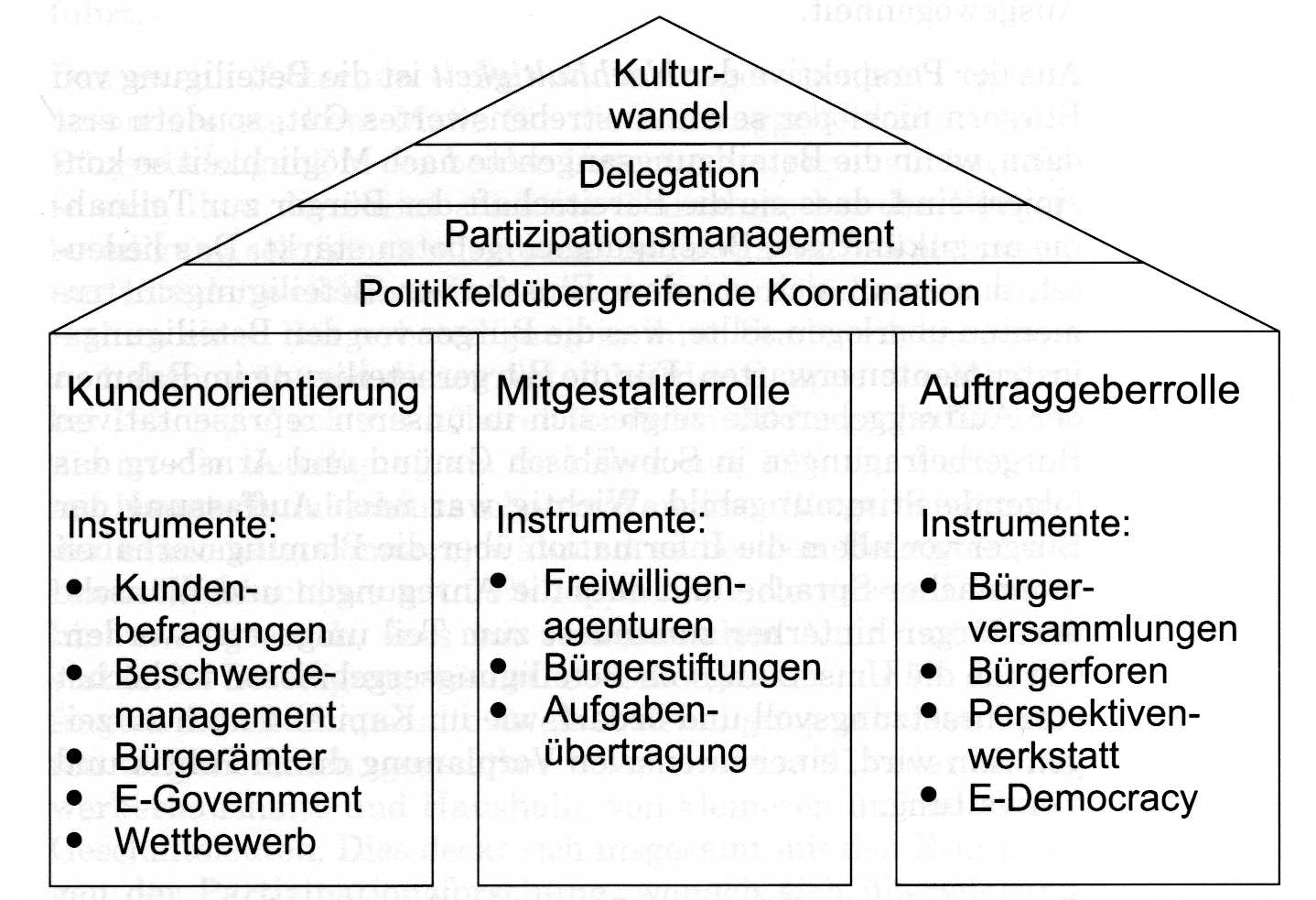 Quelle: Bogumil/Holtkamp/Schwarz 2003
Einige Thesen zur Diskussion
„Public Management 2.0“ ist keine Frage der Technik, sondern des kulturellen Wandels in Politik und Verwaltung.
Traditionell organisierten Verwaltungen fehlt es gleichermaßen an den Ressourcen wie auch am Verständnis für zeitgemäße Kommunikation mit den Bürgerinnen und Bürgern.
Technische Eigenentwicklungen einzelner Kommunen oder Sonder-wege für den öffentlichen Sektor sollten unbedingt vermieden werden.
Die Ziele Serviceorientierung, Kooperationsfähigkeit und Offenheit müssen gemeinsam und in Beziehung zueinander umgesetzt werden. Andernfalls entstehen bestenfalls „Modernitätsinseln“ ohne Breitenwirkung.
Web 2.0: Wer immer nur Gefahren sieht, verpasst die Chancen.
51
Vielen Dank für Ihre Aufmerksamkeit!
Am Fallturm 1
28359 Bremen

Tel.: 0421 218-56590
Fax: 0421 218-56599
E-Mail: info@ifib-consult.de
www.ifib.de
Dr. Martin Wind
Tel.: 0421 218 56591 – Mail: wind@ifib.de – Twitter:  @martwin
52
[Speaker Notes: Rückseite]